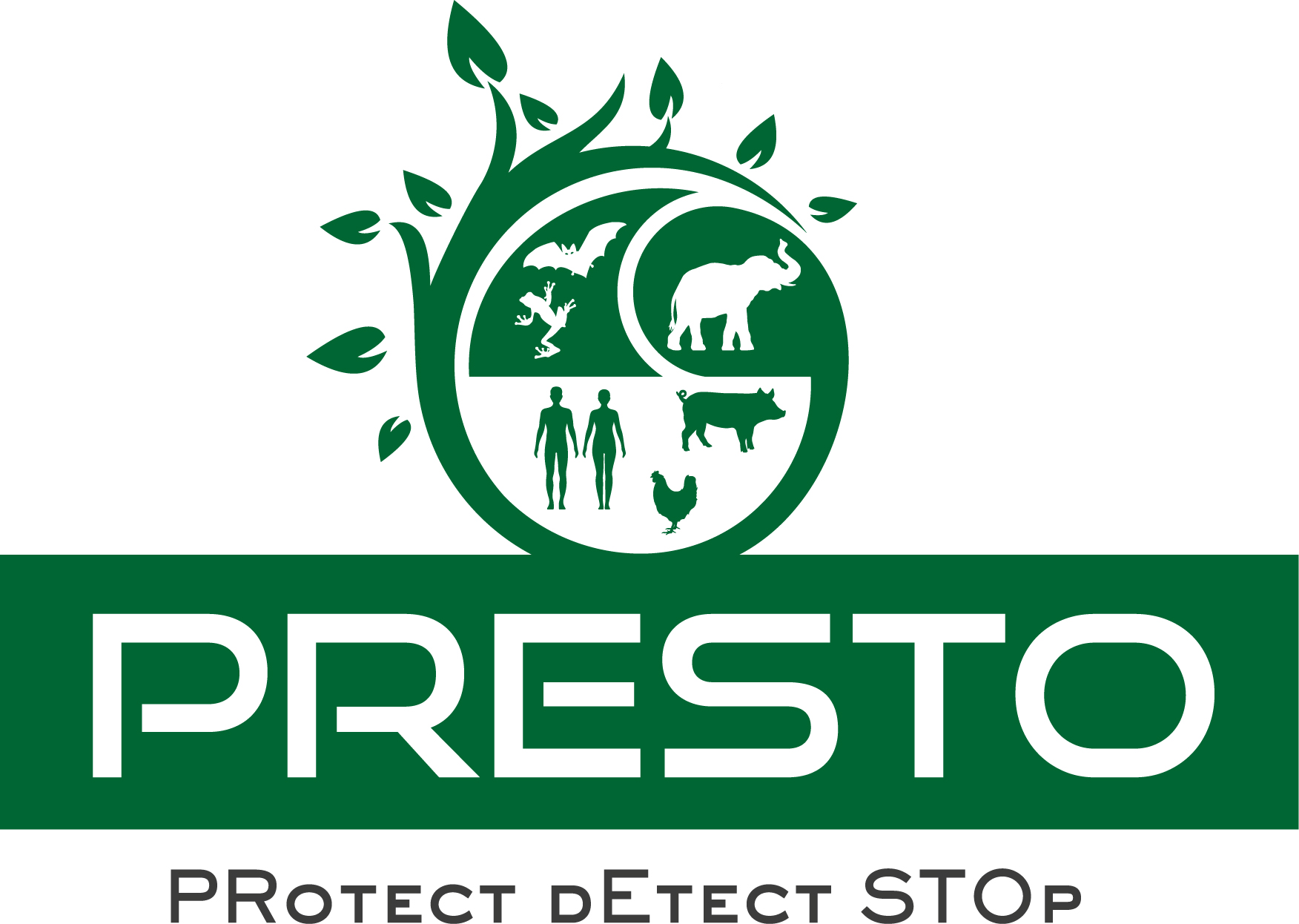 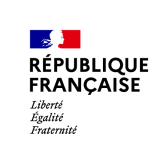 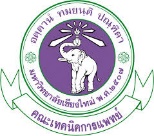 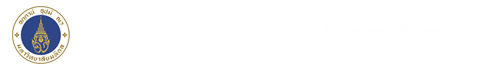 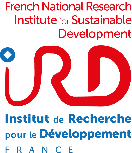 Frist meeting of the International Joint Laboratory PRESTO (PRotect-dEtect-STOp)
 
“What research to conduct to prevent and prepare for future outbreaks/pandemics?”

14 Mar 2023, Green Lake Hotel, Chiang Mai, Thailand
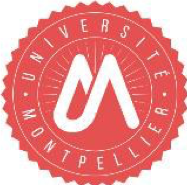 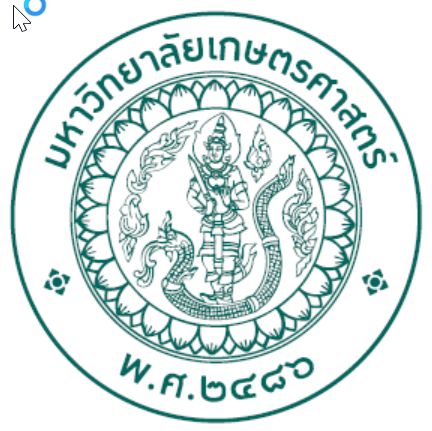 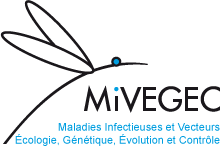 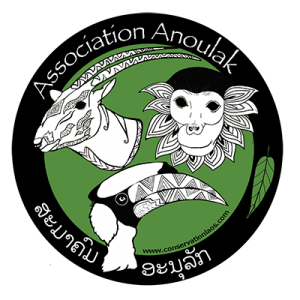 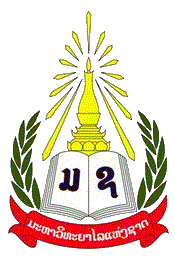 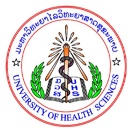 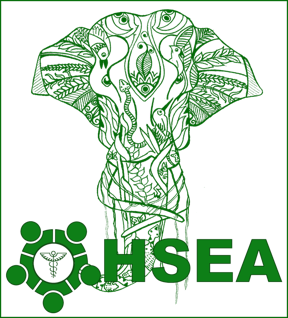 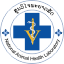 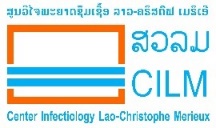 Who are we?
Woottichai KHAMDUANG, PhD
Sabrina LOCATELLI, PhD
Nicole NGO-GIANG-HUONG, PharmD, PhD
Virologist, researcher
MIVEGEC, IRD
AMS-IRD collaboration, Thailand
Mother-to-child viral transmission, clinical trial
Viral drug resistance
Virologist, Assistant professor
Faculty of Associated Medical Sciences, Chiang Mai University (AMS-CMU)
Molecular virology, epidemiology
Molecular biologist, researcher
MIVEGEC, IRD
Retroviruses, opportunistic and neglected tropical diseases at the human/animal interface. 
At CILM-IRD-Laos since August 2021
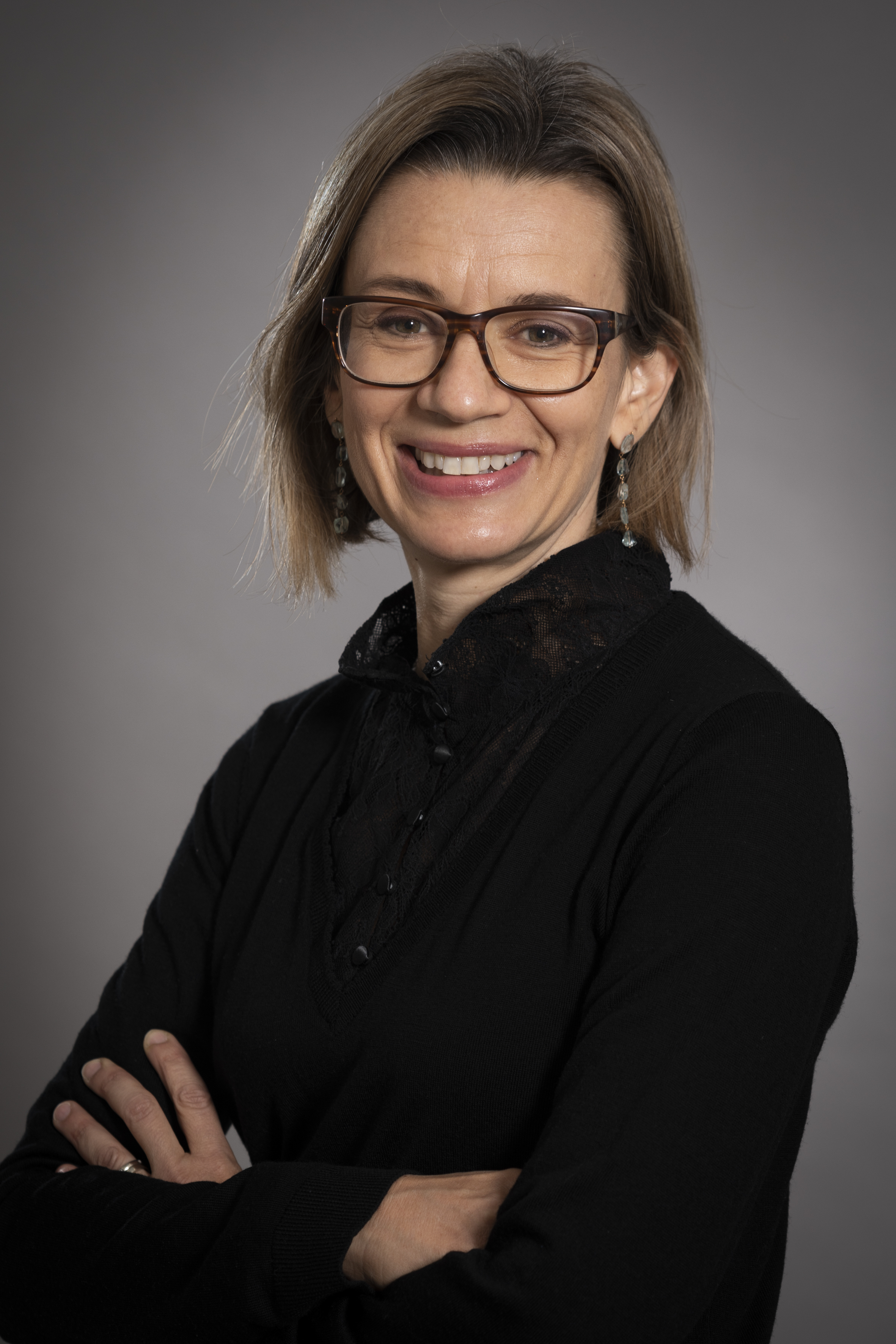 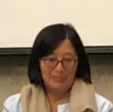 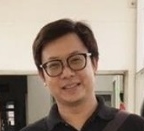 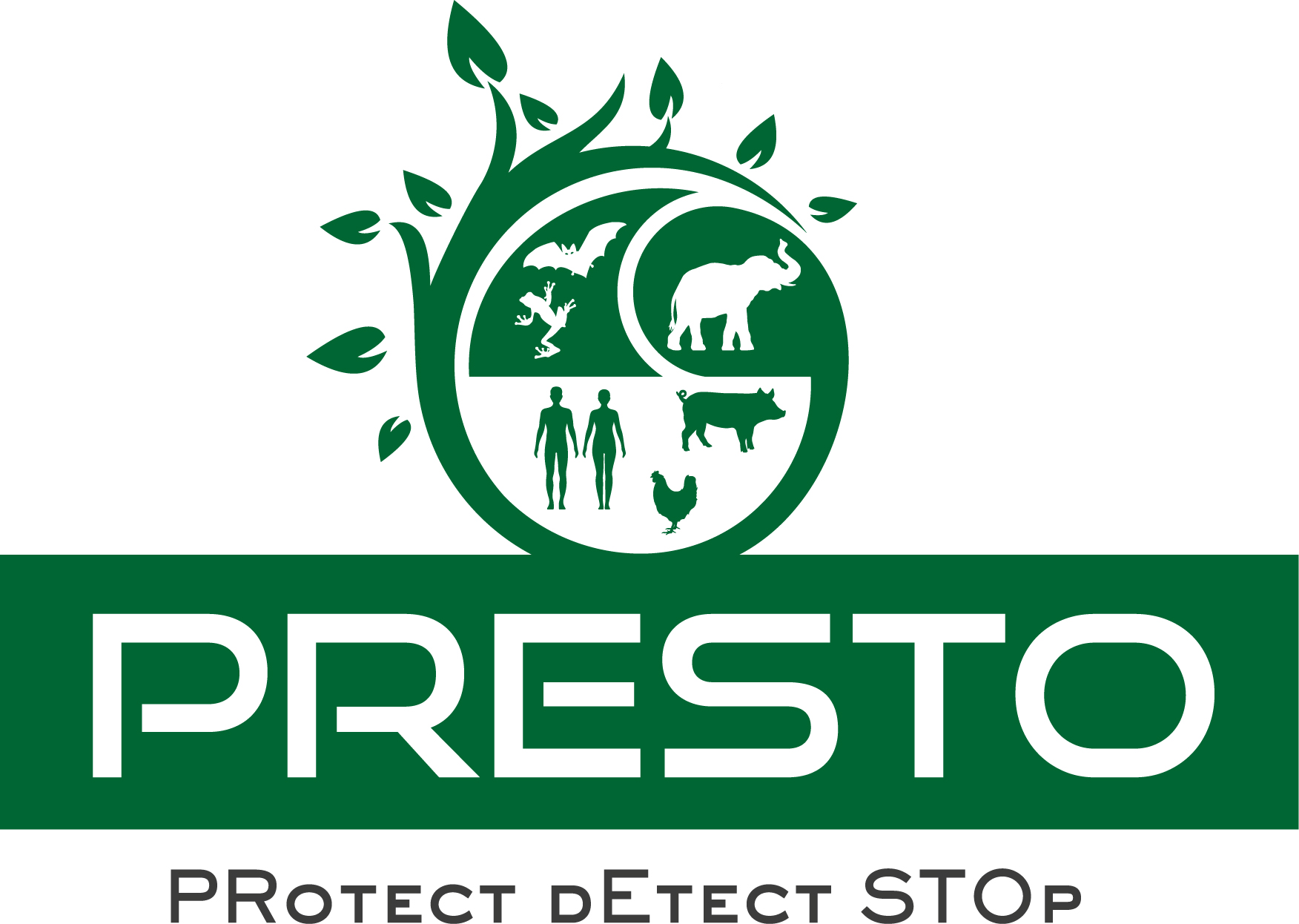 Where do we work and with whom?
Thailand

Chiang Mai University 
Faculty of Associated Medical Sciences 
Faculty of Science 
Faculty of Veterinary Medicine

Mahidol University, Faculty 
of Tropical Medicine

Kasetsart University. 
Faculty of Veterinary 
Technology
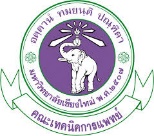 France
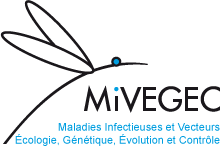 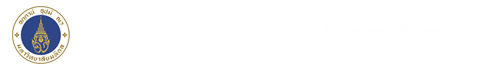 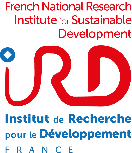 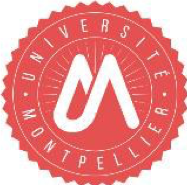 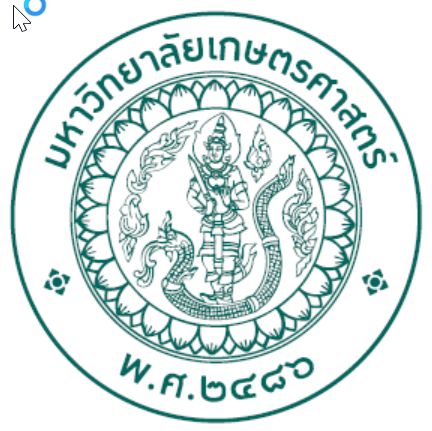 Montpellier University, Faculty of Science
Laos
University of Health Sciences 
National University of Laos (NUOL)
National Animal Health Laboratory
Centre Infectiologie  Lao Mérieux
ANOULAK
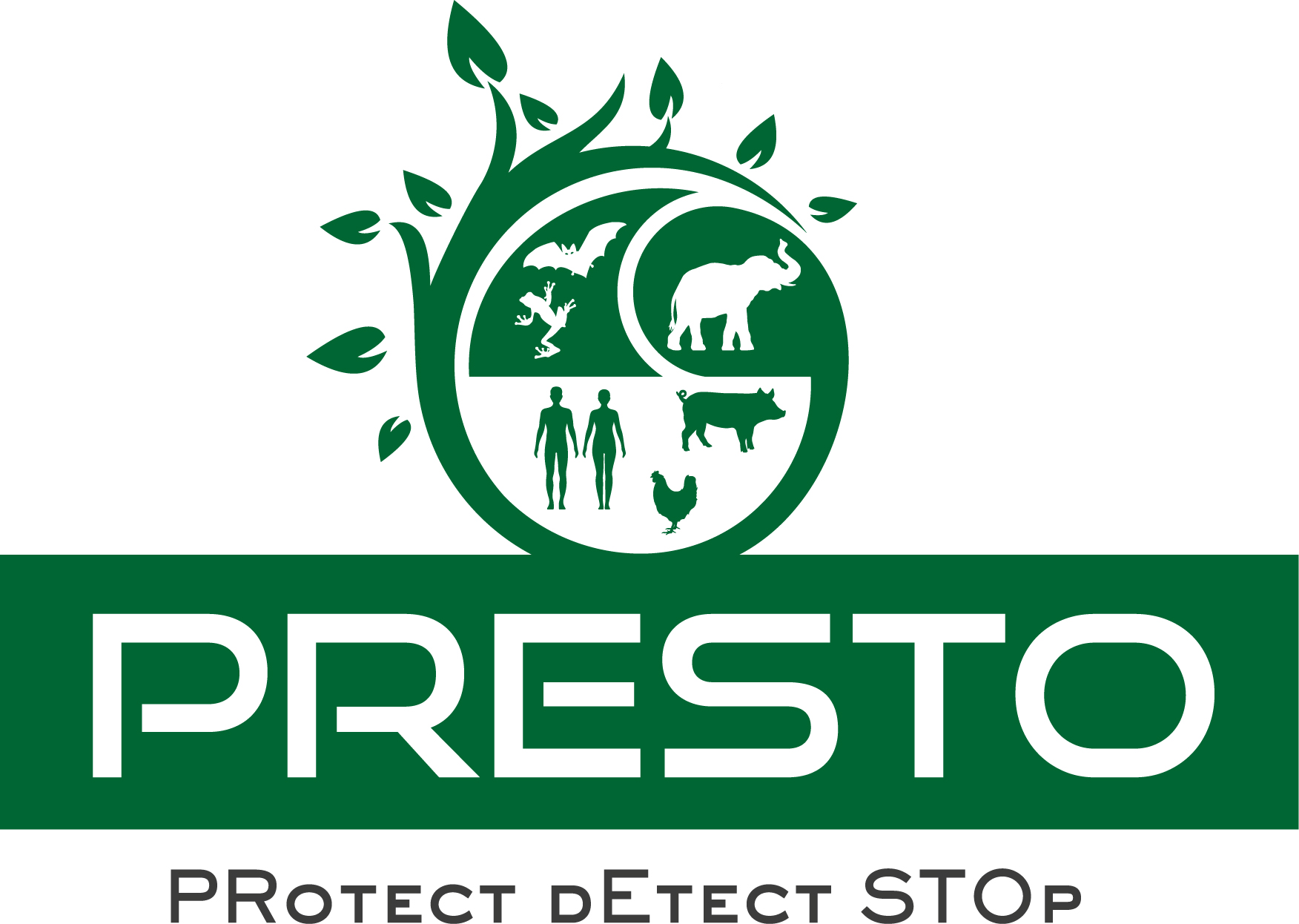 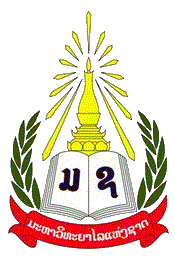 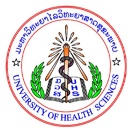 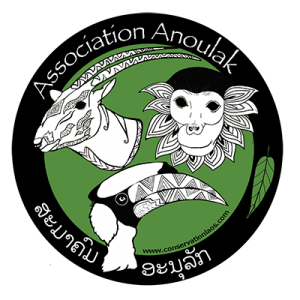 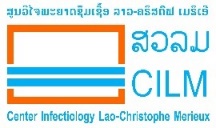 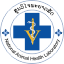 Why?
Global hotspot of biodiversity 
Potential hotspot for spillover events 
Viral zoonoses (i.e., Nipah/Hendra virus infection, H1N1 Swine flu, SARS, COVID-19)
Development of economic corridors and their integration into the new Silk Roads
Climate change and human activities leading to  biodiversity loss
Southeast Asia (SEA) - Greater Mekong region
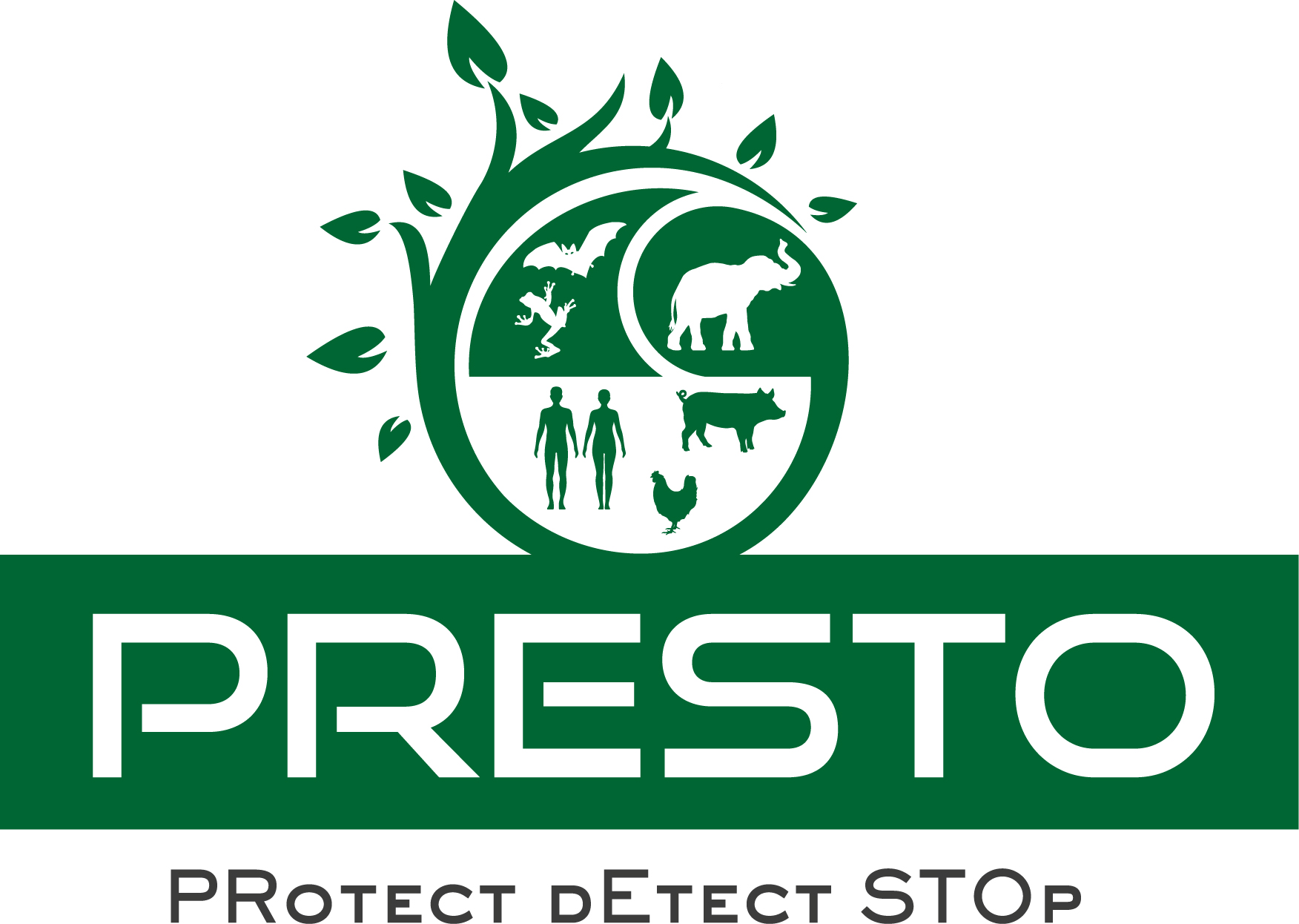 How ?
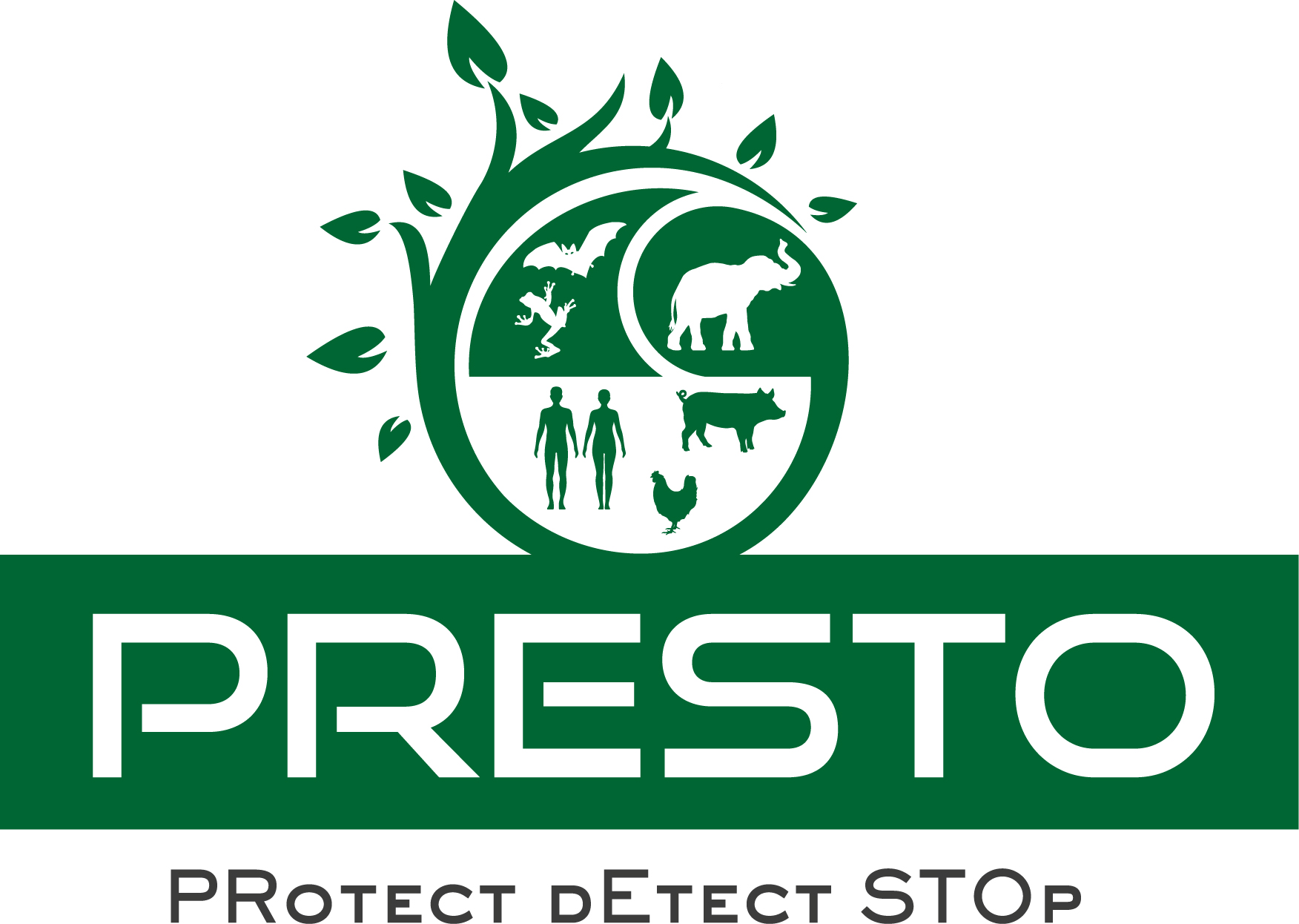 LONG-TERM SCIENTIFIC OBJECTIVES: To understand how new zoonotic infections can emerge, spread, and how they can be stopped
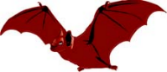 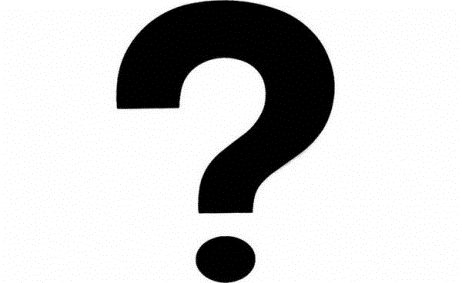 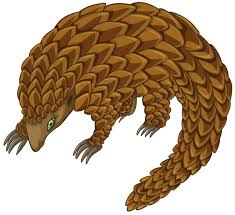 Identification of biodiversity rich areas/ anthropogenic pressure
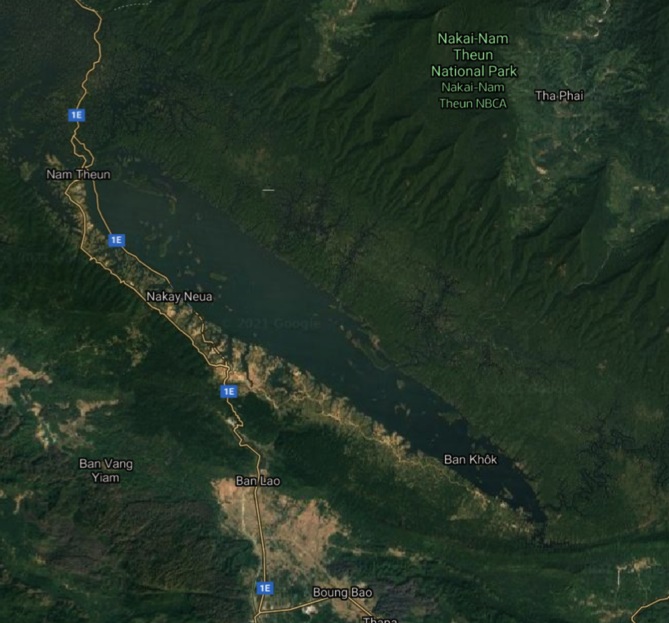 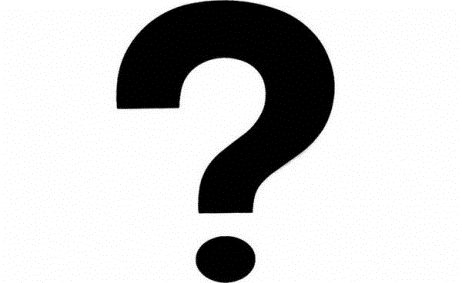 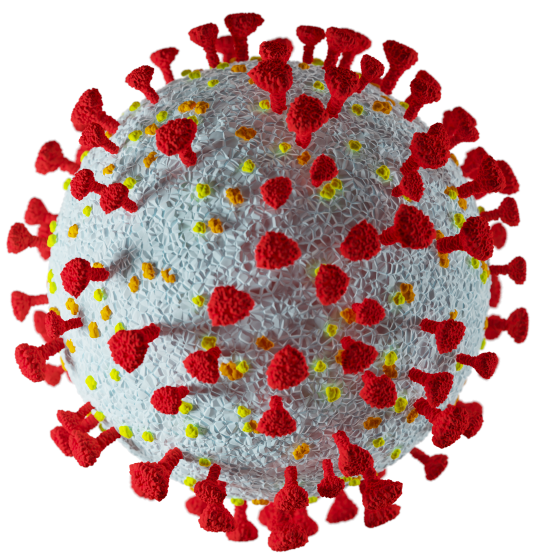 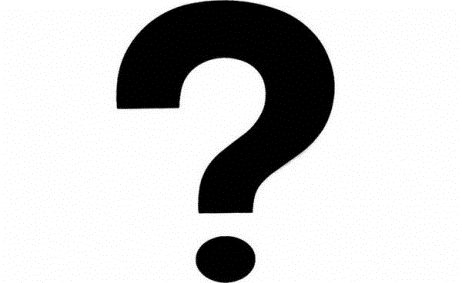 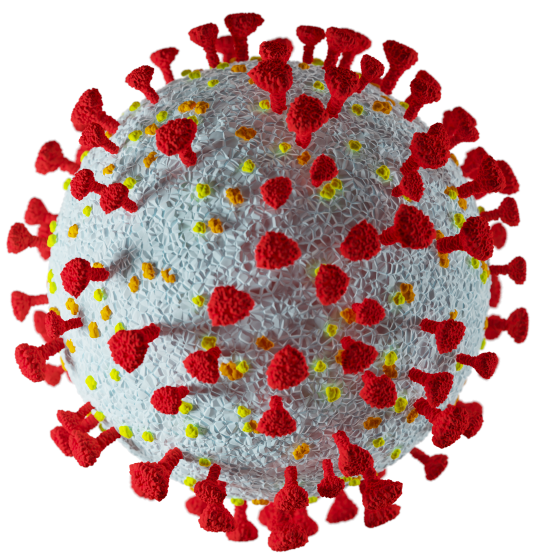 Molecular characterization /epidemiology of pathogens of zoonotic potential
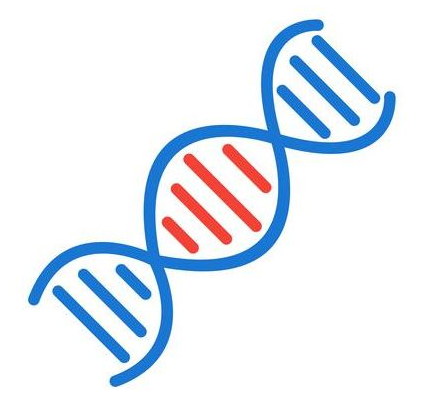 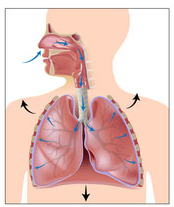 Identification of animal reservoirs
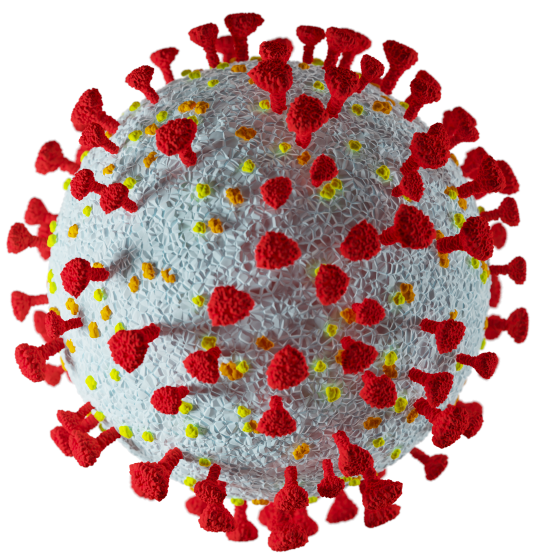 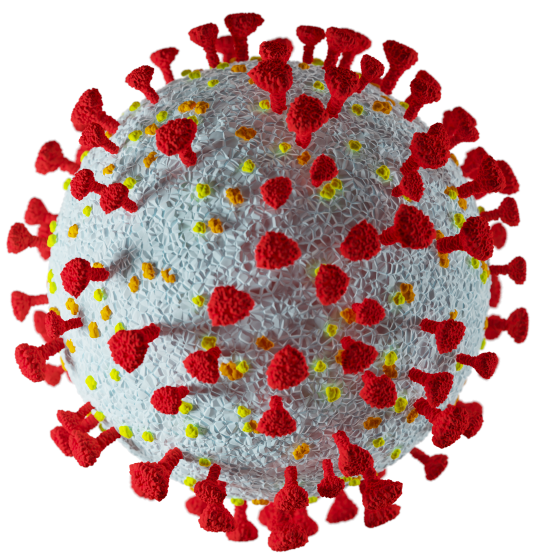 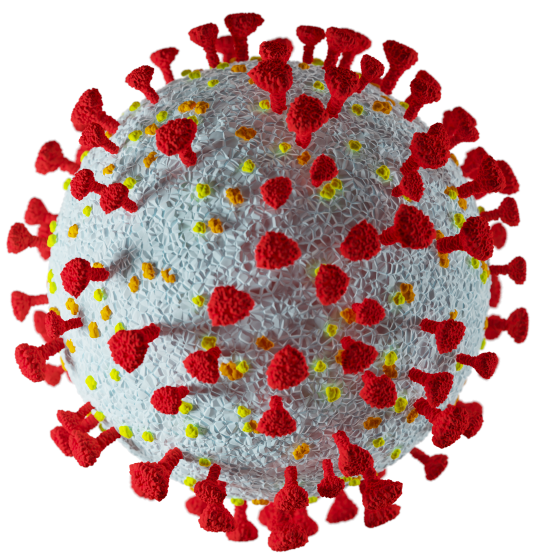 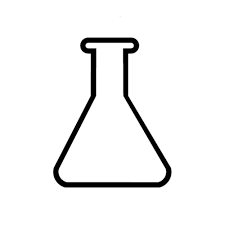 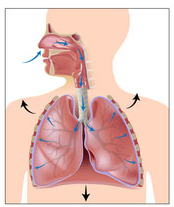 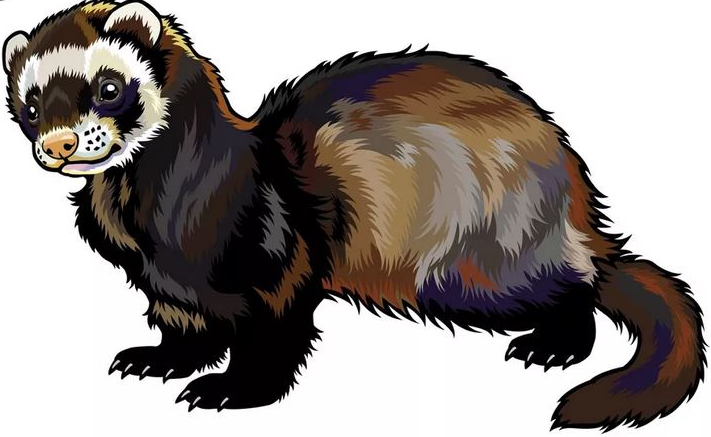 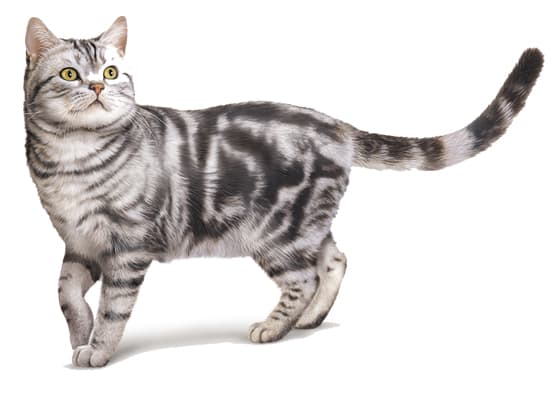 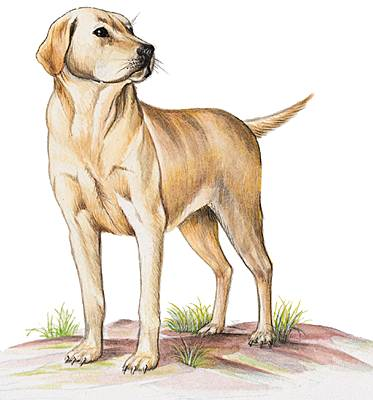 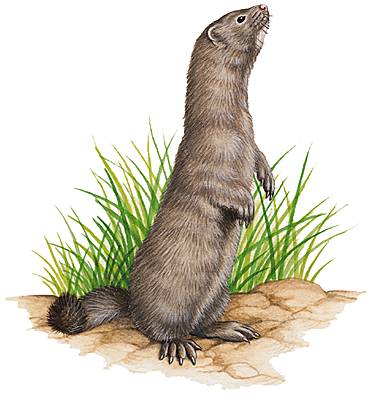 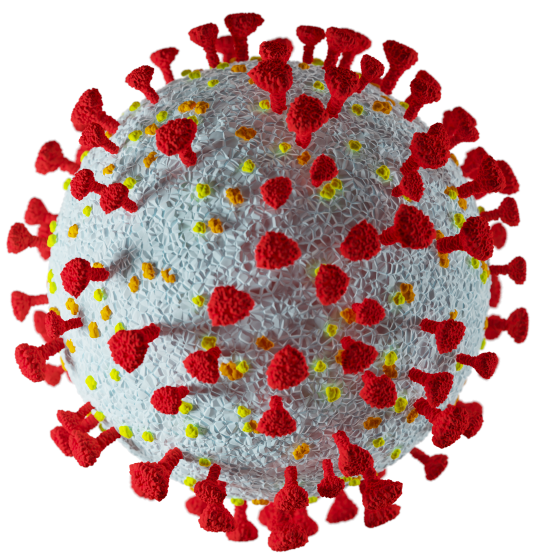 Identification of behavior risks of exposure and susceptible human populations
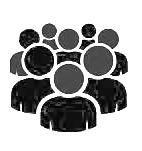 New detection tests/ validation
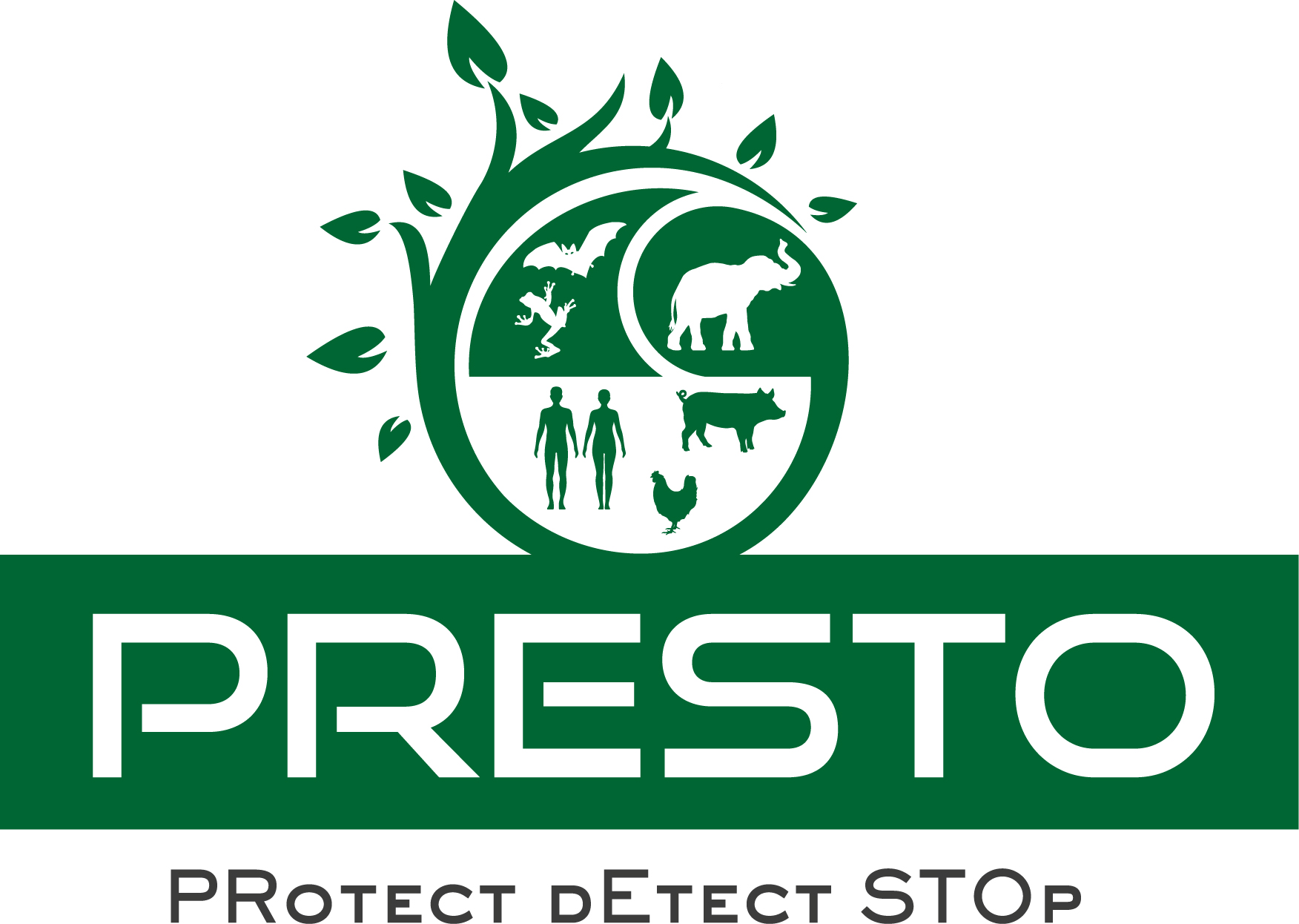 Develop/Strengthen Capacity
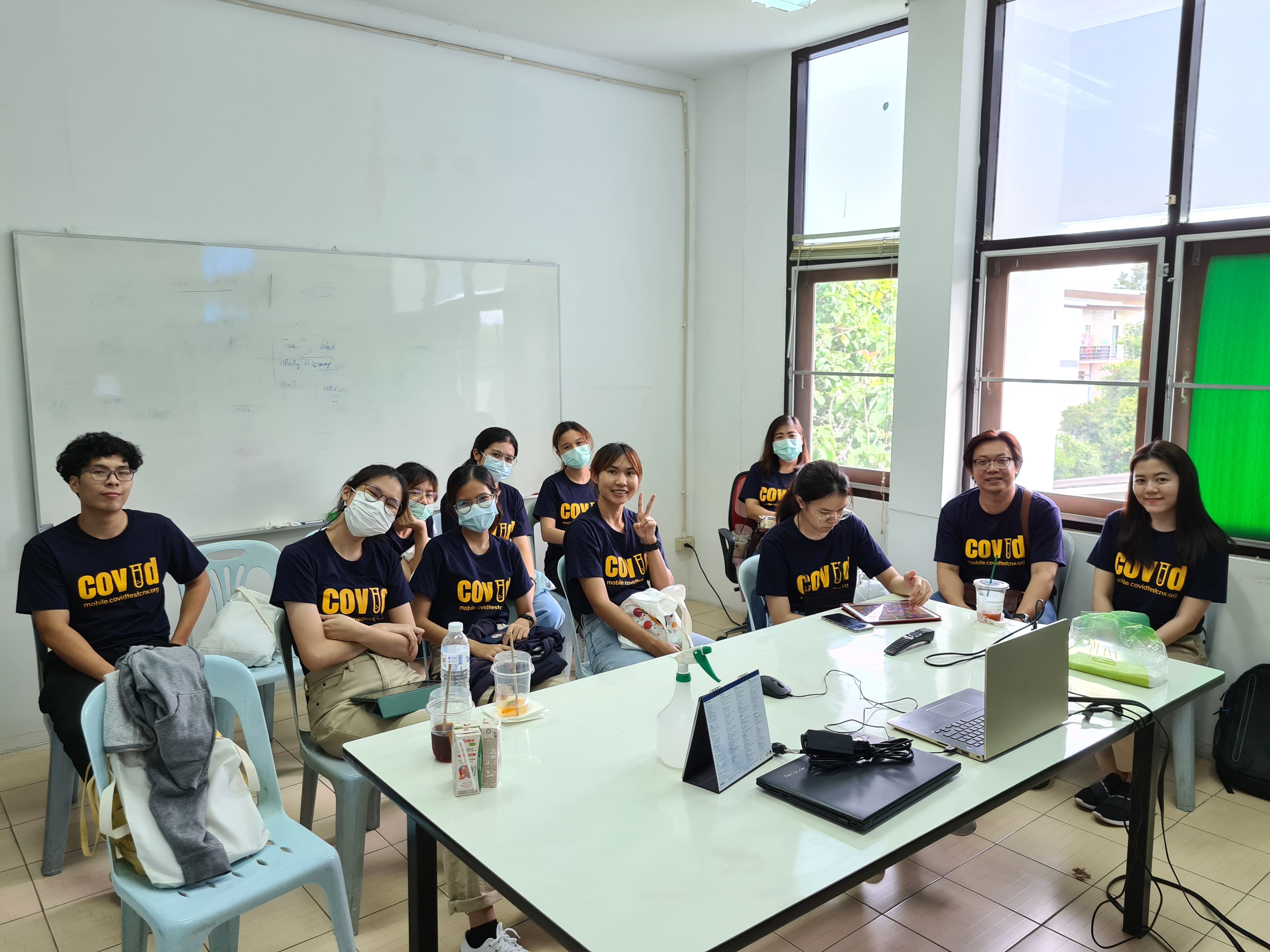 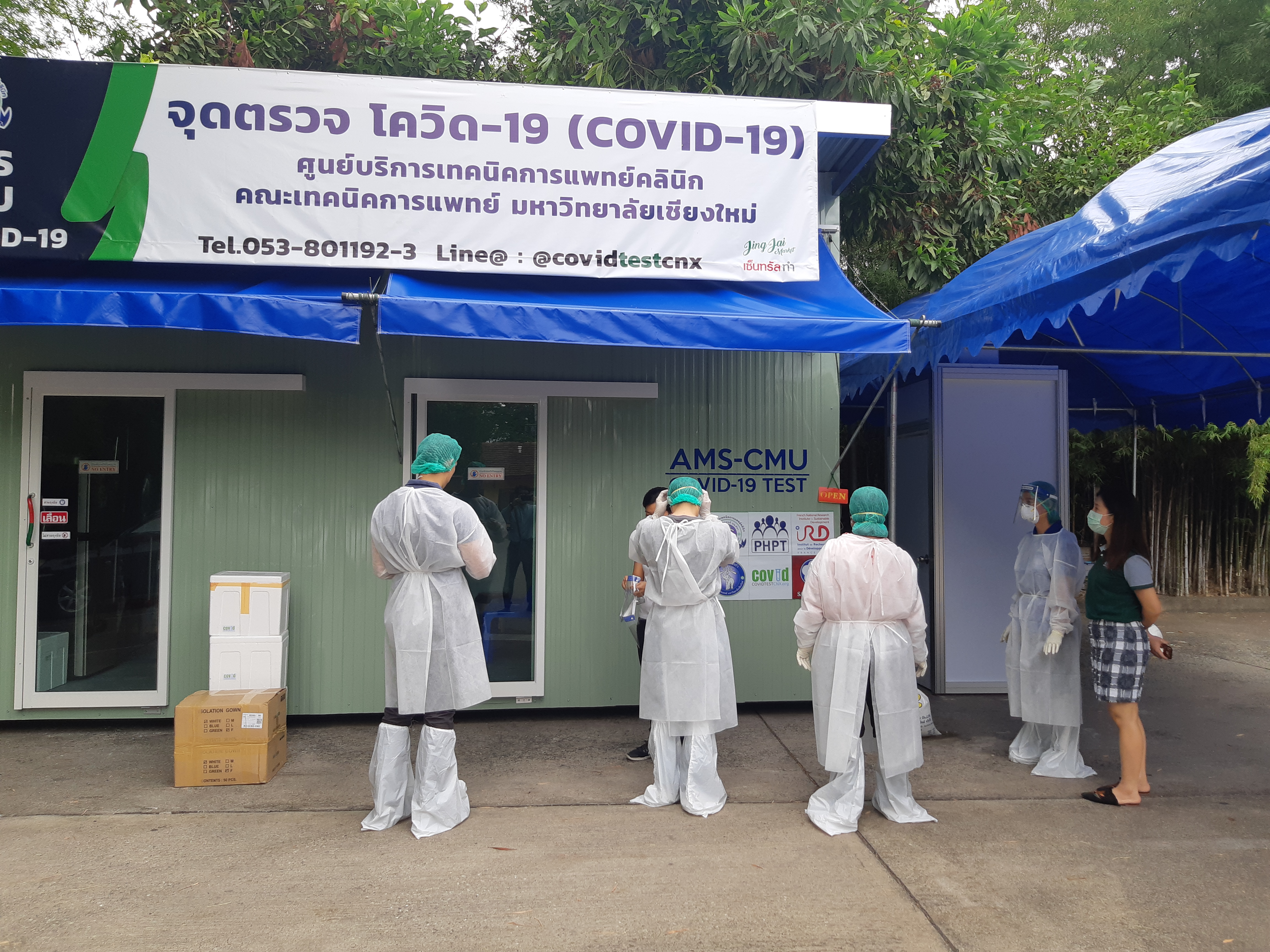 At the individual level
one-on-one or group training –development of MOOC (international accreditation)
Mentorship
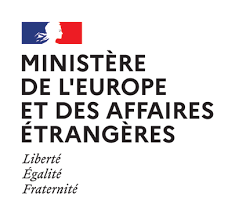 At the IJL level
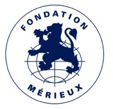 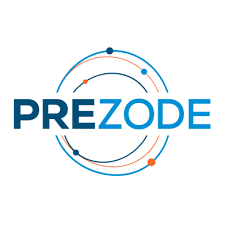 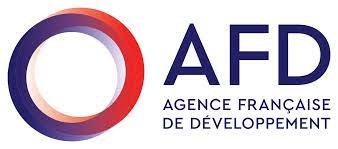 Networking with other initiatives
Forging partnerships with national institutions and NGOs : PRESTO Symposium (first semester 2023)
Empowering local communities and advocate for diseases surveillance
Investing in new technological innovations
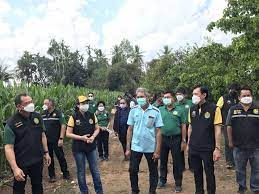 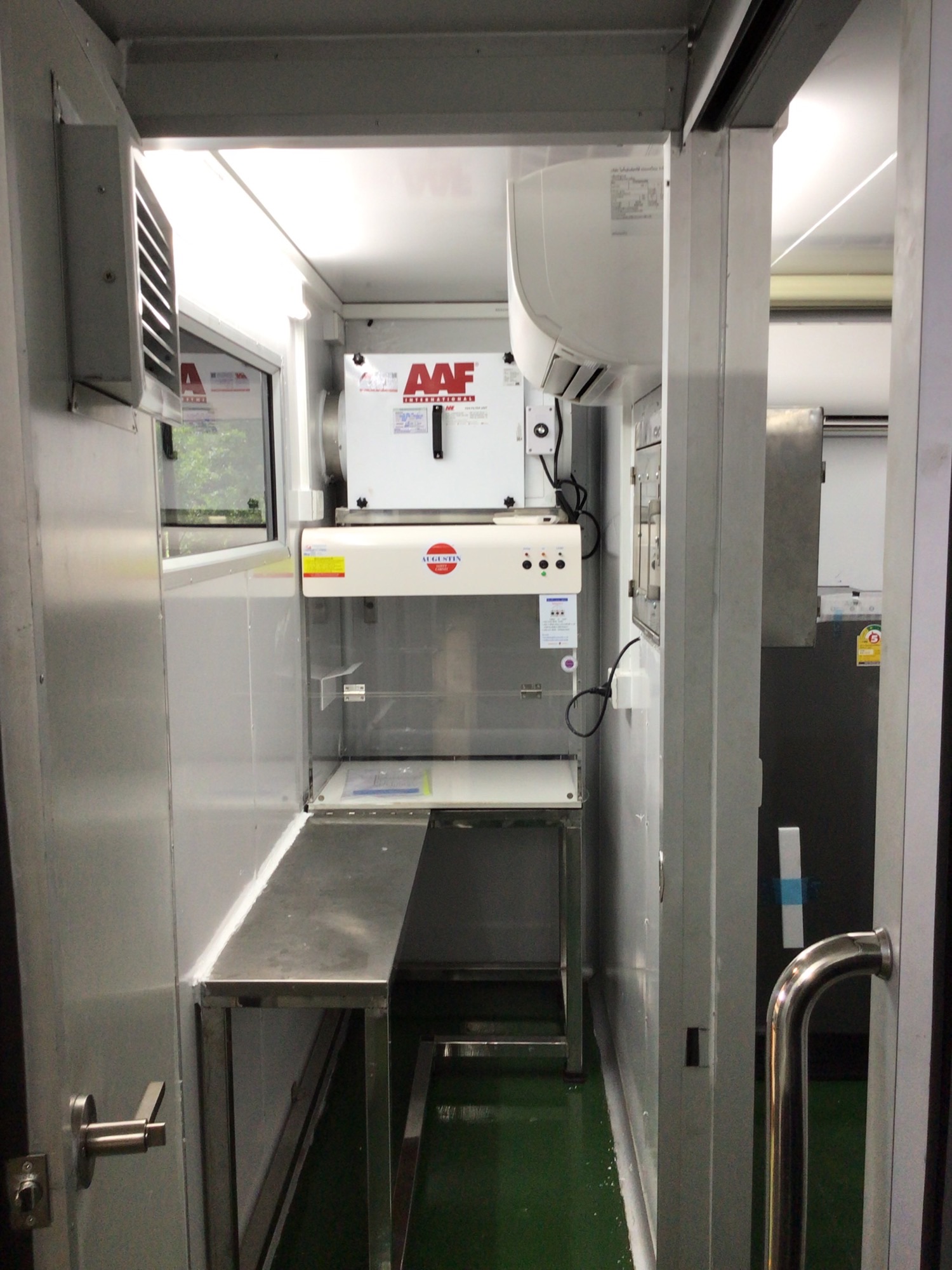 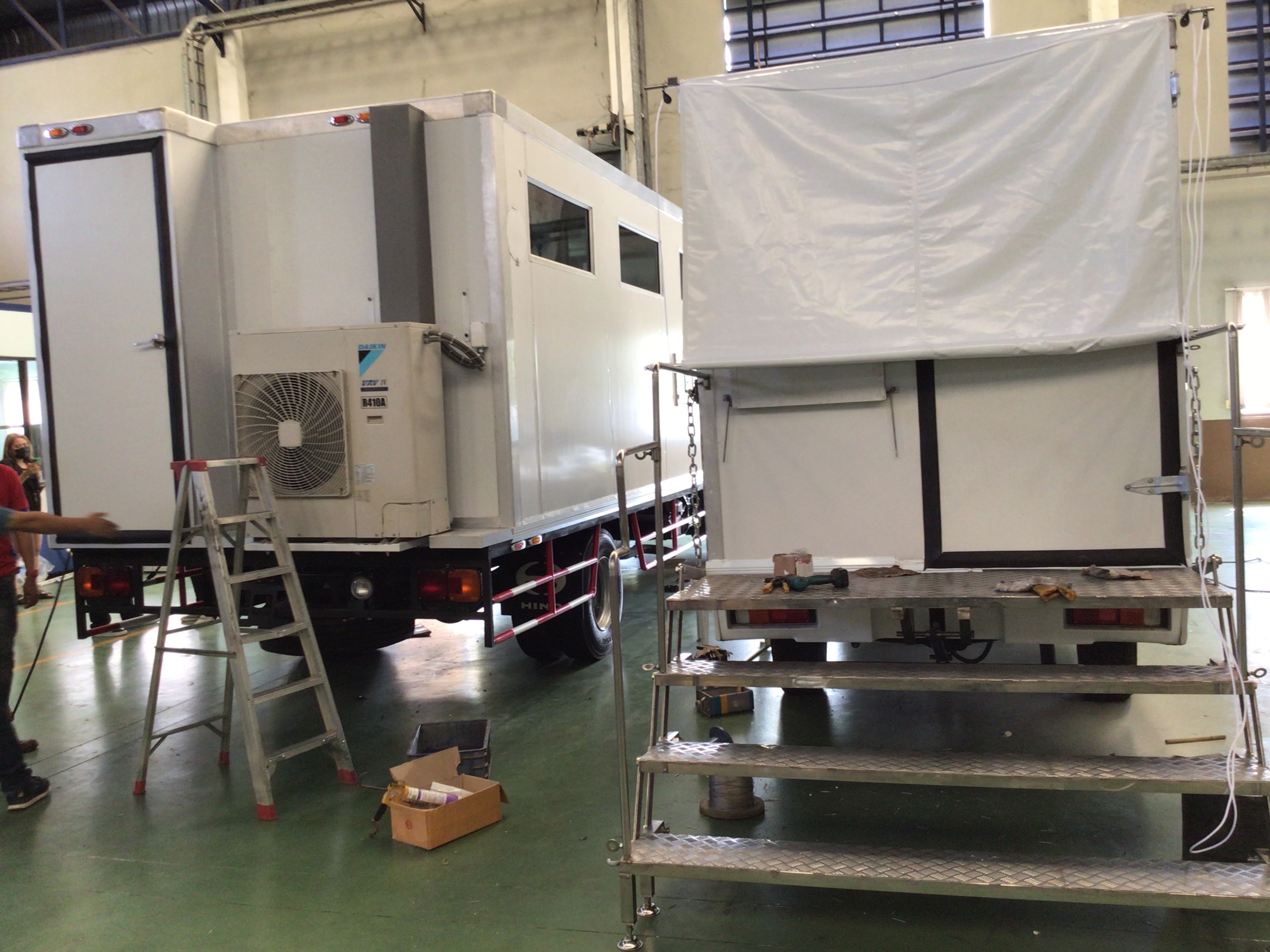 LAOS
Ongoing projects
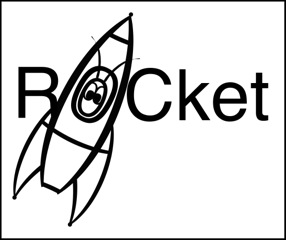 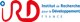 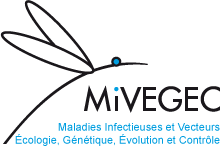 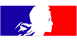 ROCKET
- Research On CricKET
Low-cost/High-Tech production of edible crickets for sustainable agriculture and women empowerment in Laos ( A Private/Public South-North Consortium)
PRotect
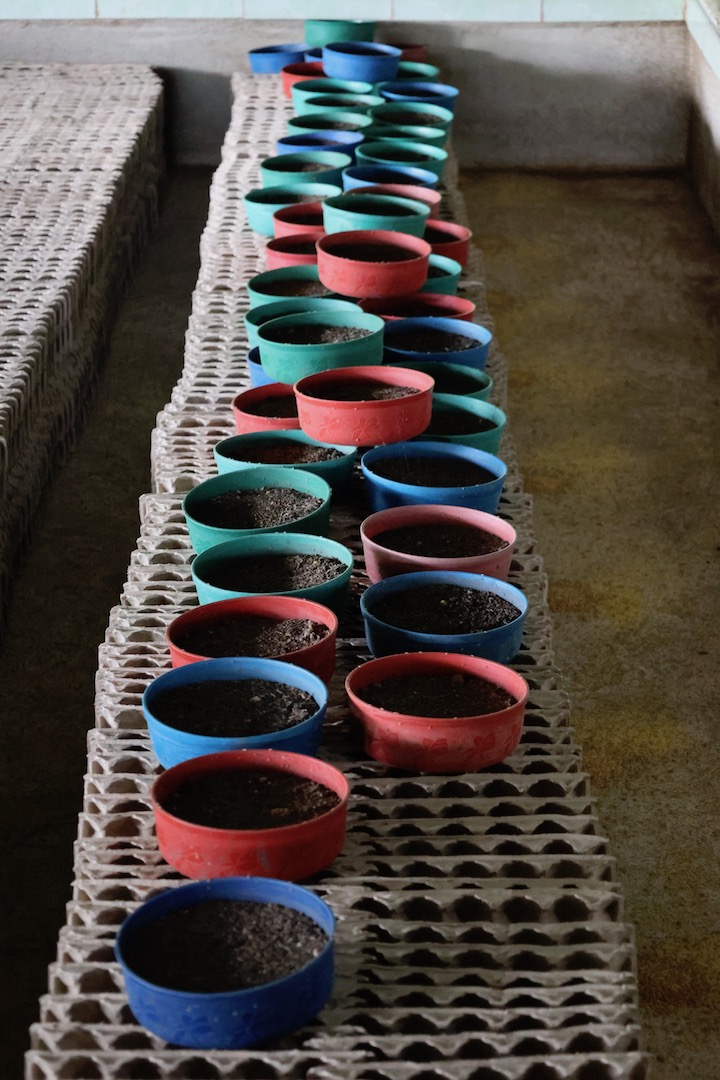 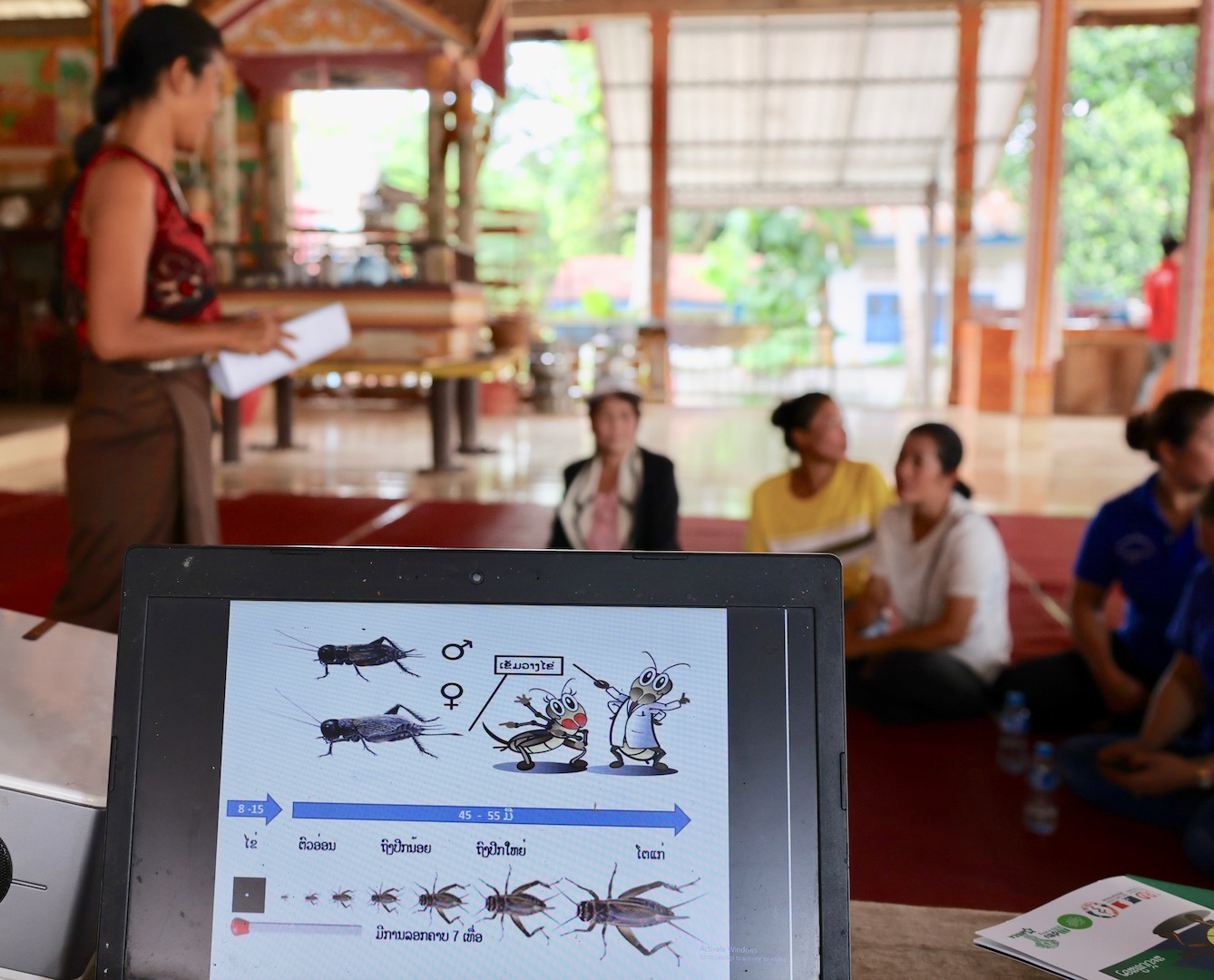 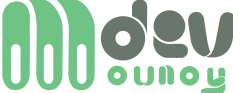 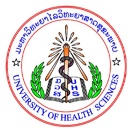 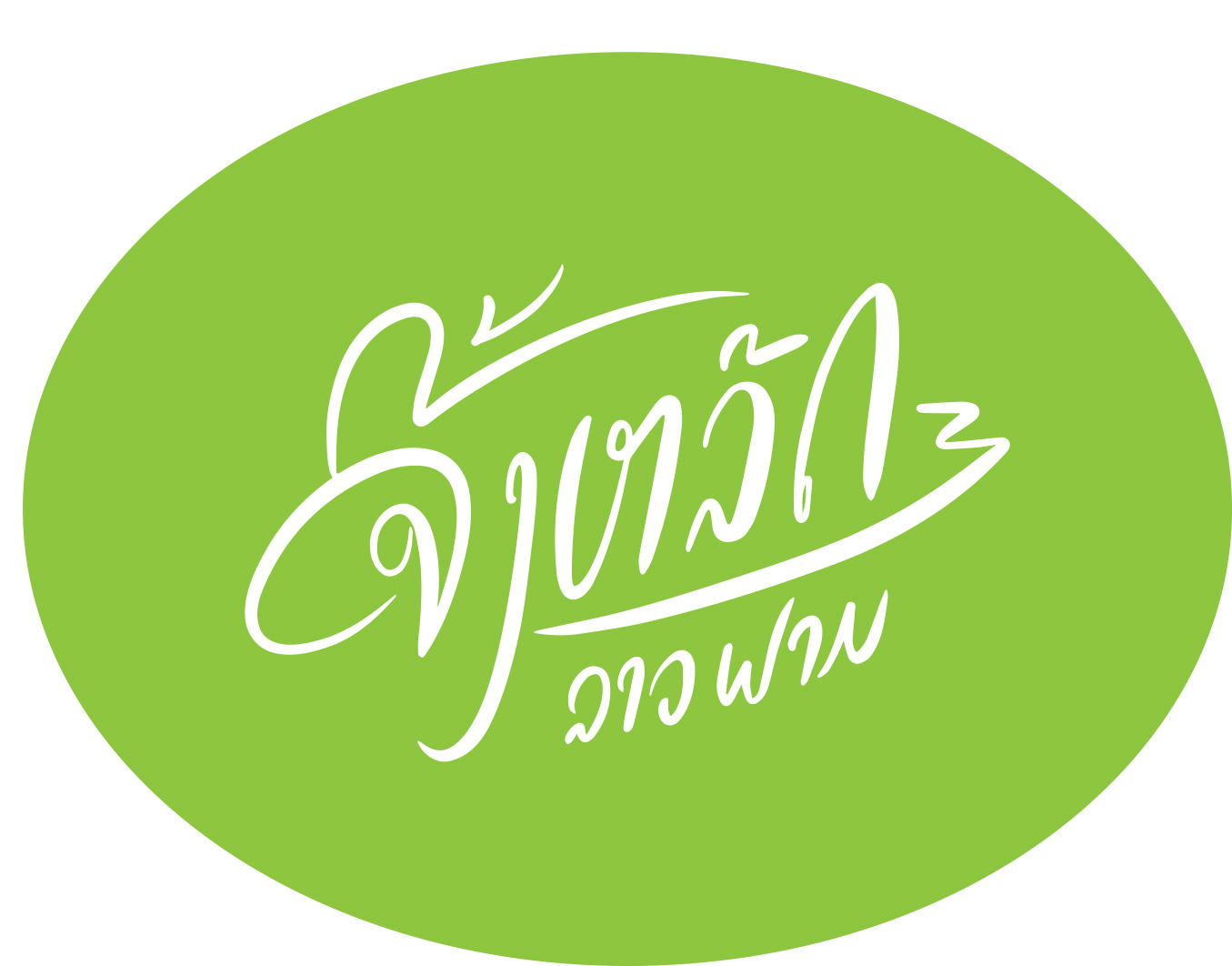 DEHARO Eric
LOCATELLI Sabrina



Fondazione A.L.A. per l’Aiuto Umanitario
© Sabrina LOCATELLI
https://en.ird.fr/rocket-project-information-and-recruitment-stage-future-cricket-breeders
https://rocket.ird.fr
ELAOS-ELephAntuberculOSis
LAOS
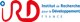 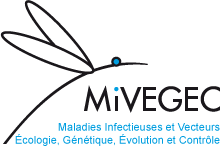 LOCATELLI Sabrina




PABORIBOUNE Phimpha 




BELEN LOPEZ PEREZ Ana 






SAYASONE Somphou



PHAKEOVILAY Chiobouaphing
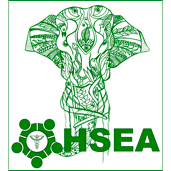 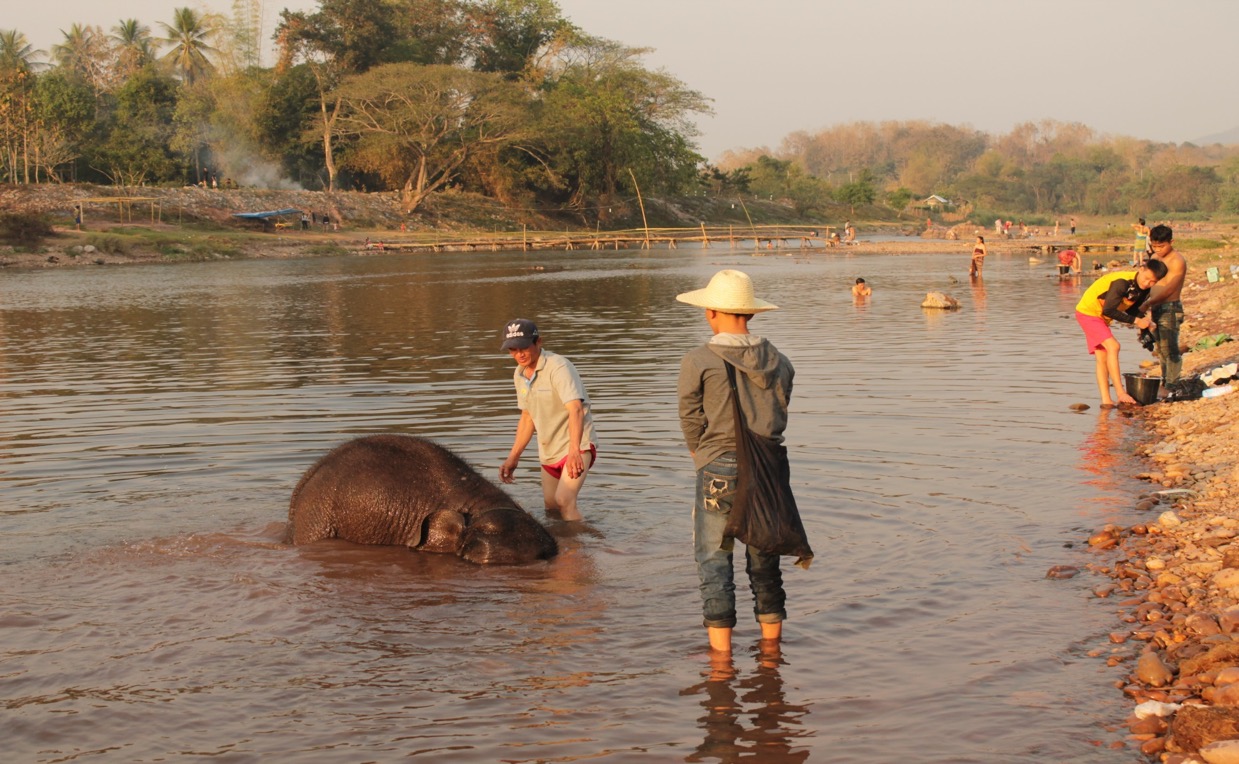 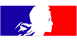 The Emergence of Tuberculosis at the Human-Elephant Interface
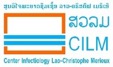 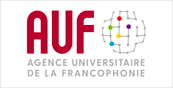 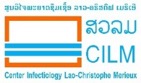 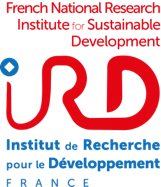 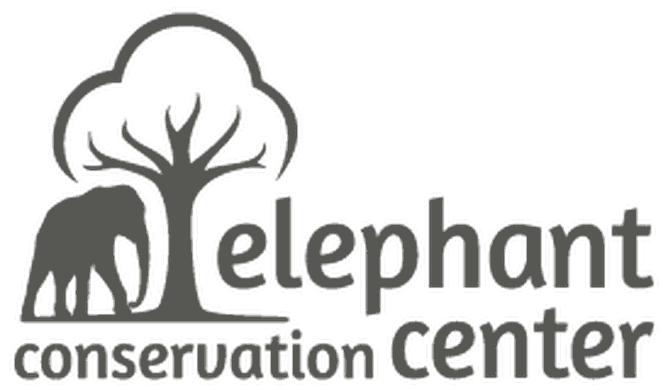 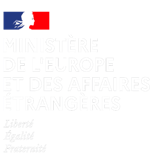 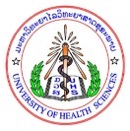 dEtect
PRotect
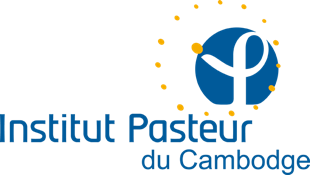 CHENG Sokleaph
CAMBODIA
© Colette Gaillard
ONENAKAI
LAOS
LOCATELLI Sabrina 





COUDRAT Camille



SAYASONE Somphou




PHAKEOVILAY Chiobouaphing





THEPPANGNA Watthana
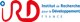 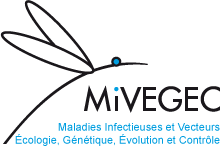 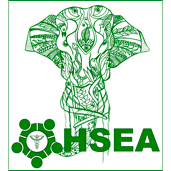 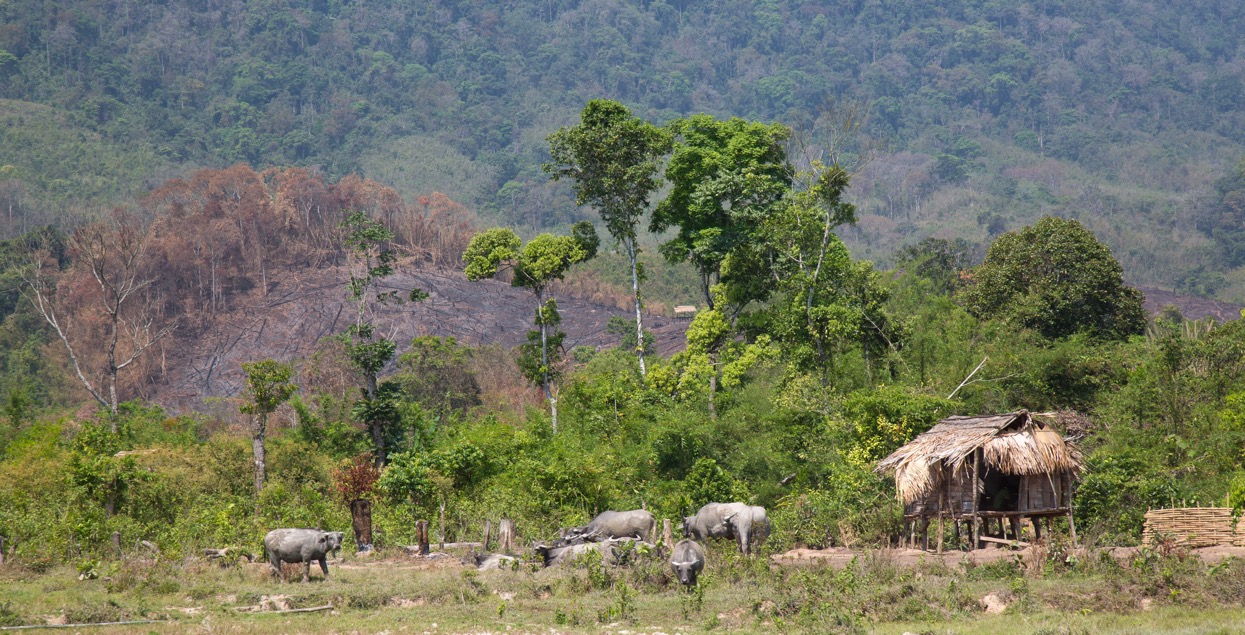 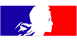 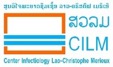 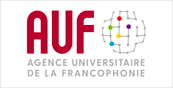 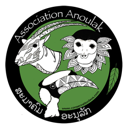 A One-Health approach to estimate the prevalence and genetic diversity of gastrointestinal pathogens circulating among elephants, domesticated bovines and the human population living at the edge of the Nakai-Nam Theun National Park, Laos
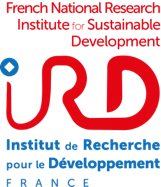 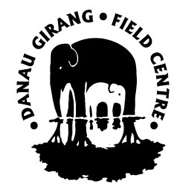 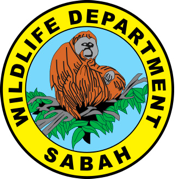 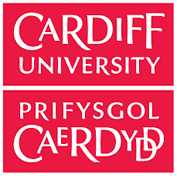 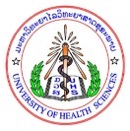 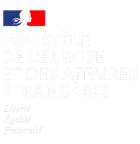 Association ANOULAK ©
GOSSENS Benoit
PRotect
dEtect
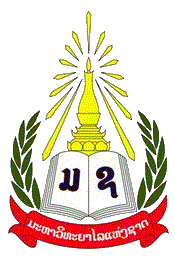 MALAYSIA
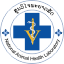 9
LAOS & THAILAND
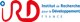 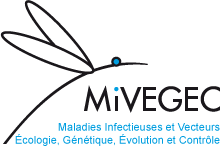 Nakai International Environnemental Research 
Centre- dedicated to One-Health Research
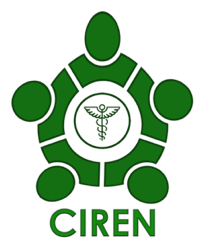 CIREN
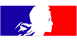 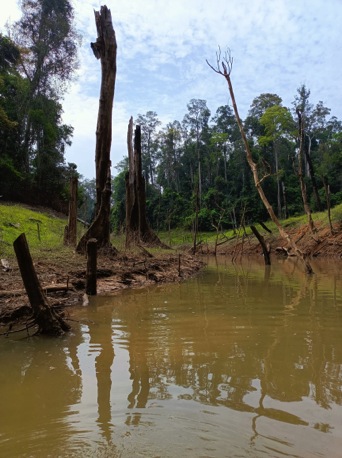 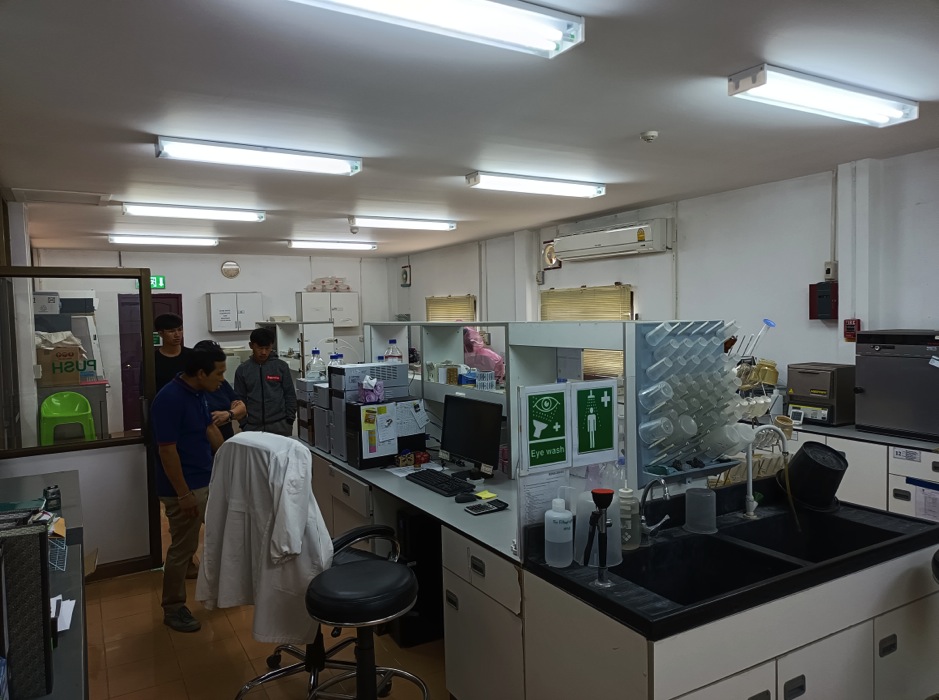 PRotect
dEtect
DEHARO Eric
LOCATELLI Sabrina
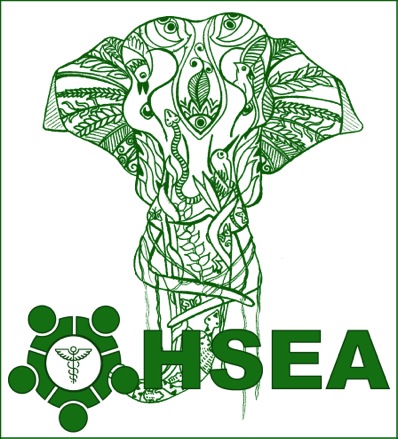 PRAVONG Vatsana
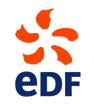 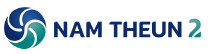 A consortium of researchers and Institutions from Laos, Thailand and France
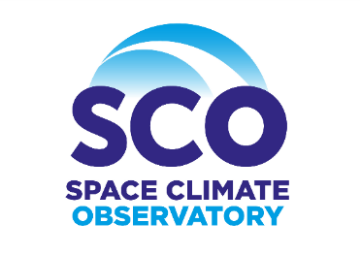 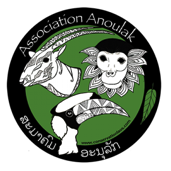 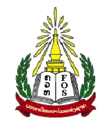 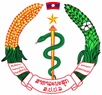 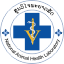 LAOS & THAILAND
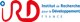 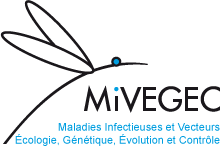 LEROY Eric
DEHARO Eric
LOCATELLI Sabrina
MORAND Serge



PABORIBOUNE Phimpha
LATTHAPHASAVANG 
Vatthanaphone



AR GOUILH Meriadeg




KRITIYAKAN Anamika
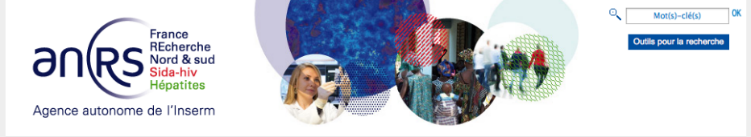 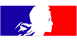 LACOVISS
Epidemiological investigation of  SARS-CoV-2 in  Laos using a One-Health approach
dEtect
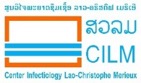 DISCOVER
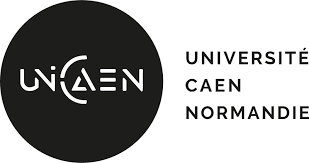 Natural history of SARS-CoV-2 : 
Emergence and Reservoir
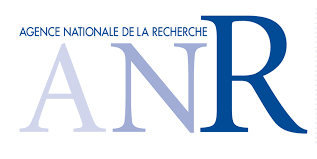 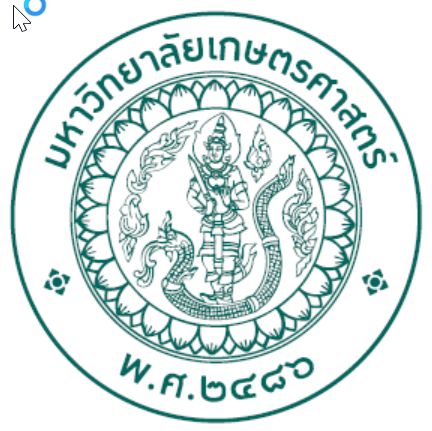 © Nicola Gasperini
THAILAND
SARS-CoV-2 variants Evaluation in pRegnancy and paeDIatrics cohorts
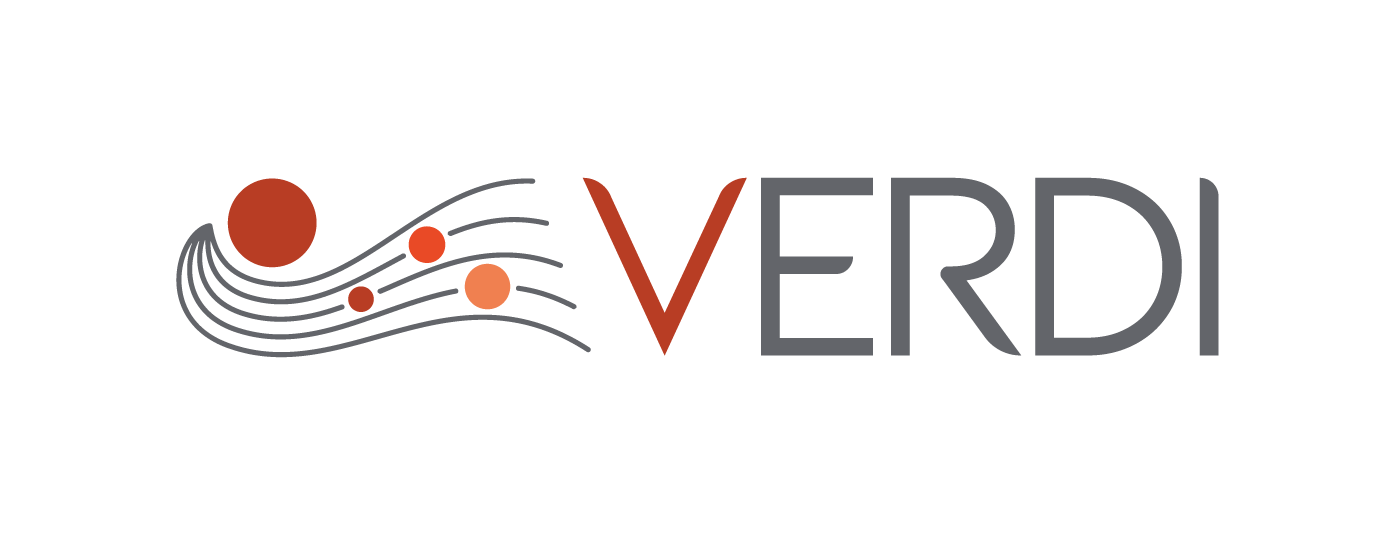 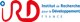 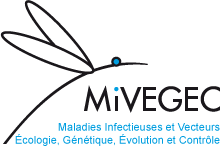 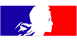 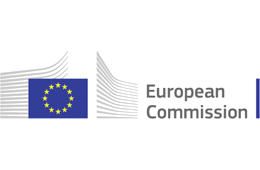 GIAQUINTO Carlo
and PENTA team
 

KHAMDUANG Woottichai
ANGKURAWARANON 
Chaisiri


NGO-GIANG-HUONG Nicole
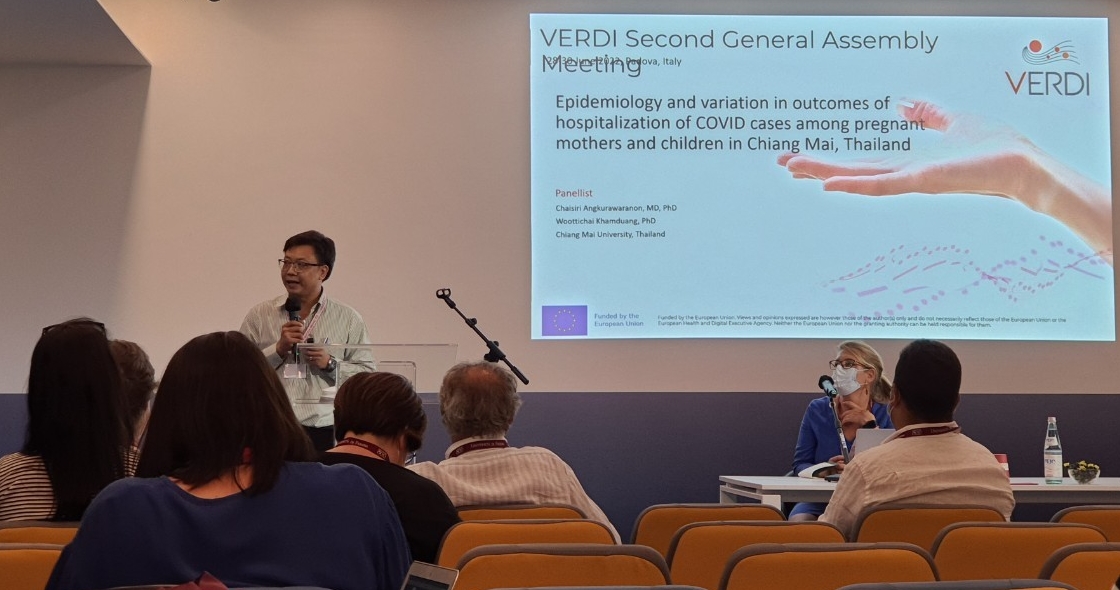 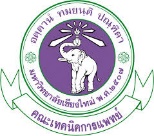 dEtect
STOp
[Speaker Notes: Pathogen identification, diagnosis and outbreak mitigation]
THAILAND
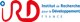 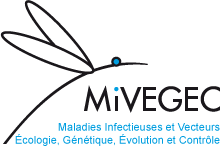 Development of point-of-care testing for SARS-CoV-2
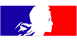 KHAMDUANG Woottichai
HONGJAISEE Sayamon

NGO-GIANG-HUONG Nicole




PANPRADIST Nuttada
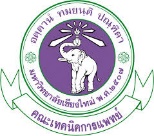 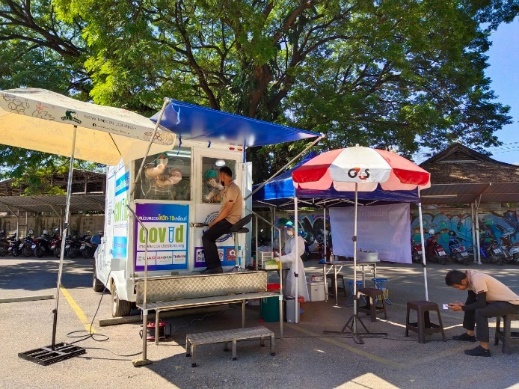 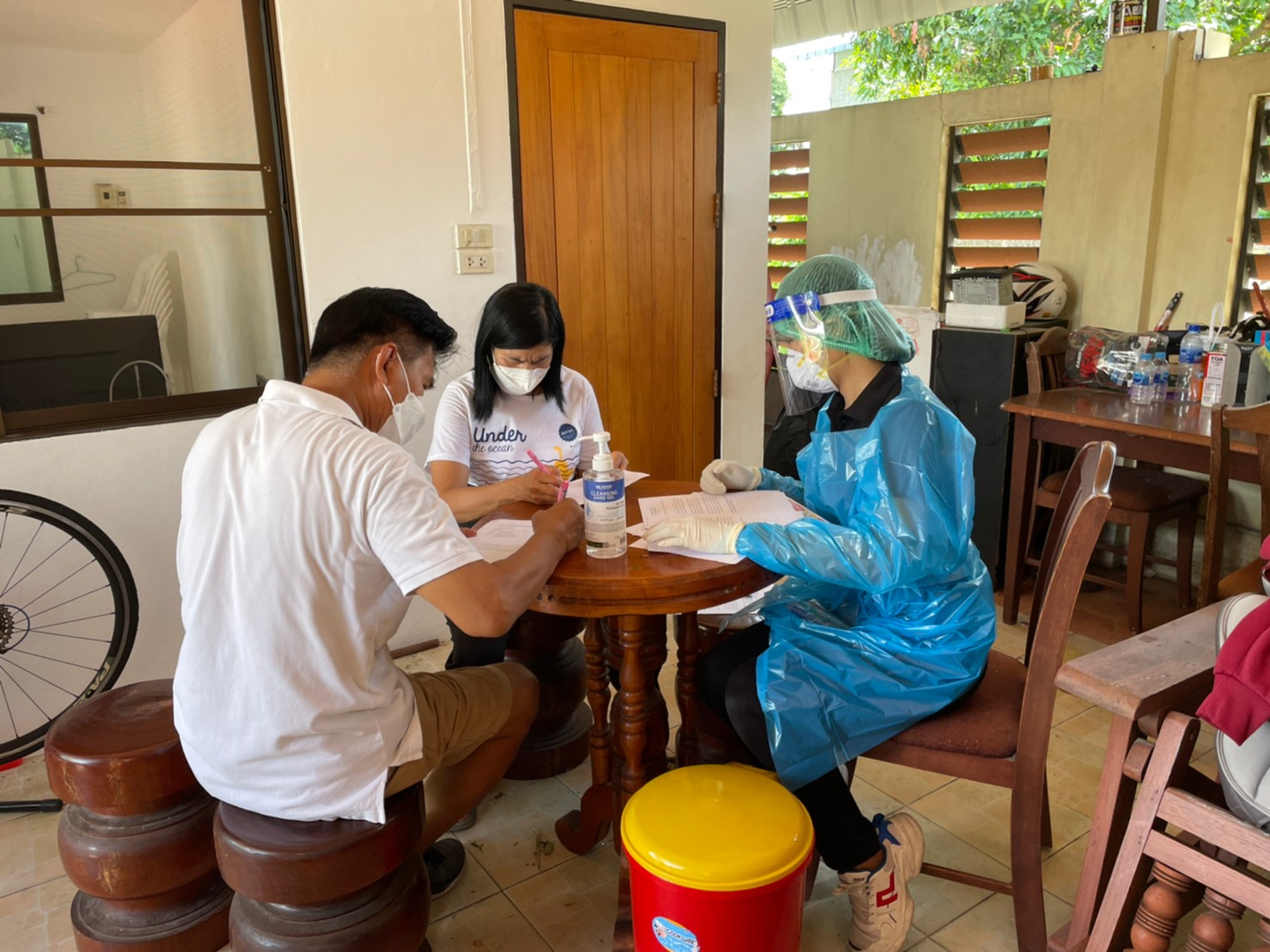 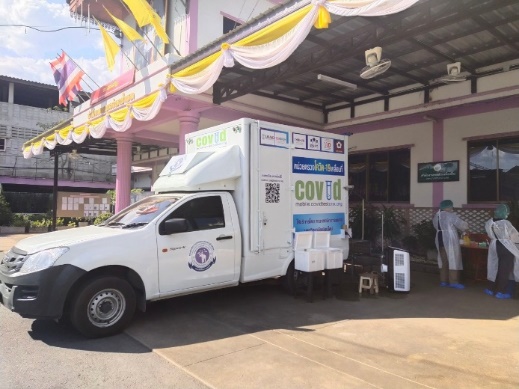 dEtect
STOp
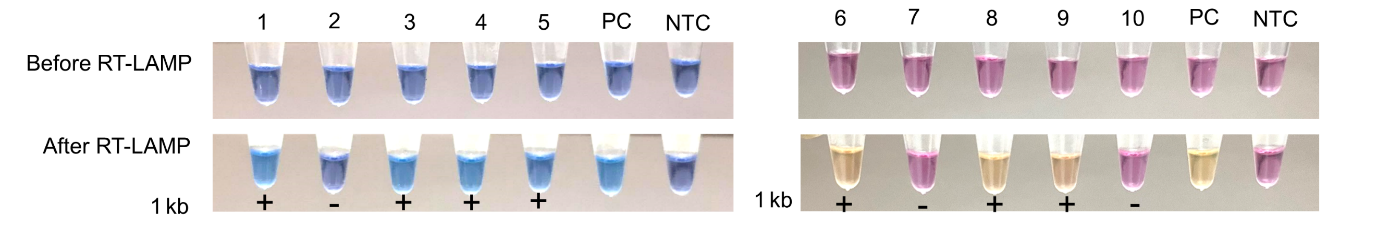 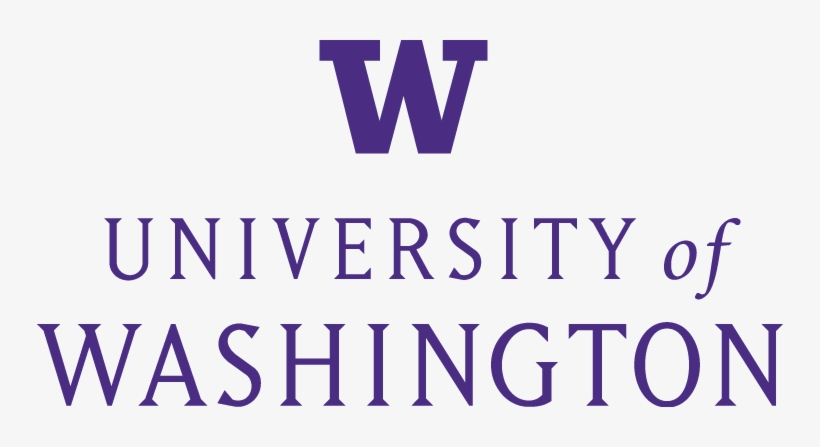 [Speaker Notes: Rapid detection of SARS-CoV-2 using colorimetric loop-mediated isothermal amplification assays]
Survey of zoonotic viruses in wildlife and high-risk human populations in Chiang Mai Province
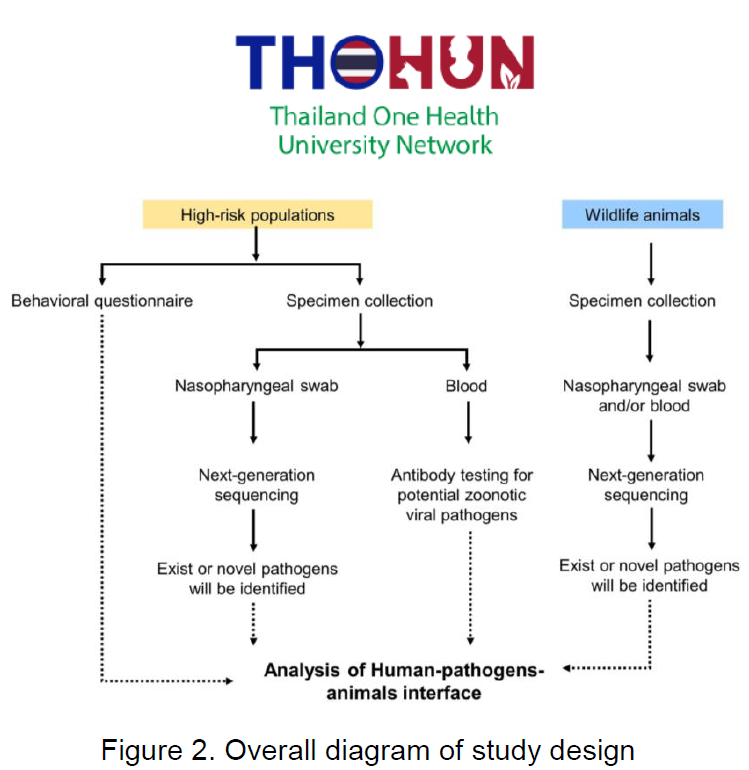 KHAMDUANG Woottichai
PORNPRASERT Sakorn
NGO-GIANG-HUONG Nicole
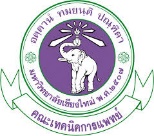 dEtect
STOp
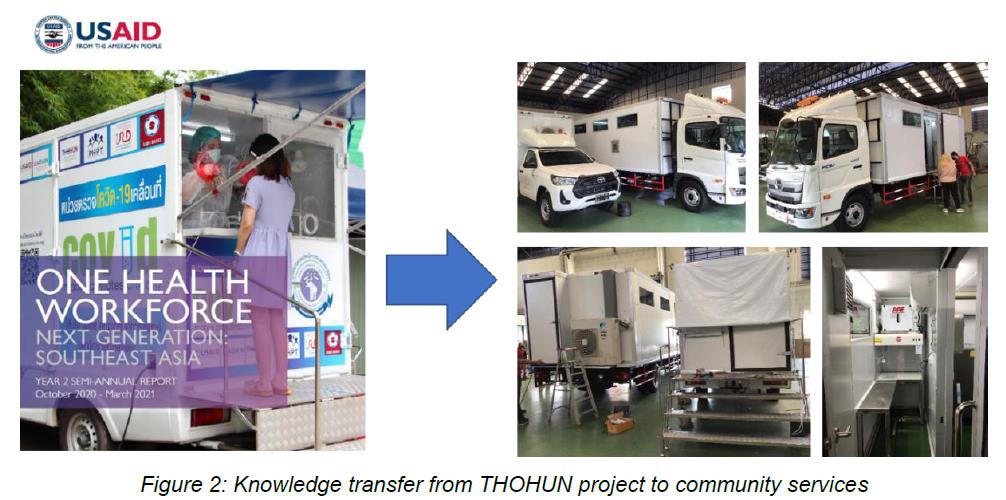 Survey of tuberculosis in household pets living in pulmonary tuberculosis patient house
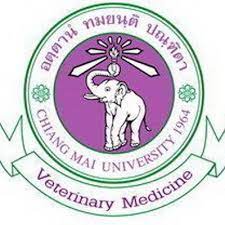 Anucha Sirimalaisuwan, VMD, PhD
Veterinary Public Health Unit, Faculty of Veterinary Medicine, Chiang Mai University
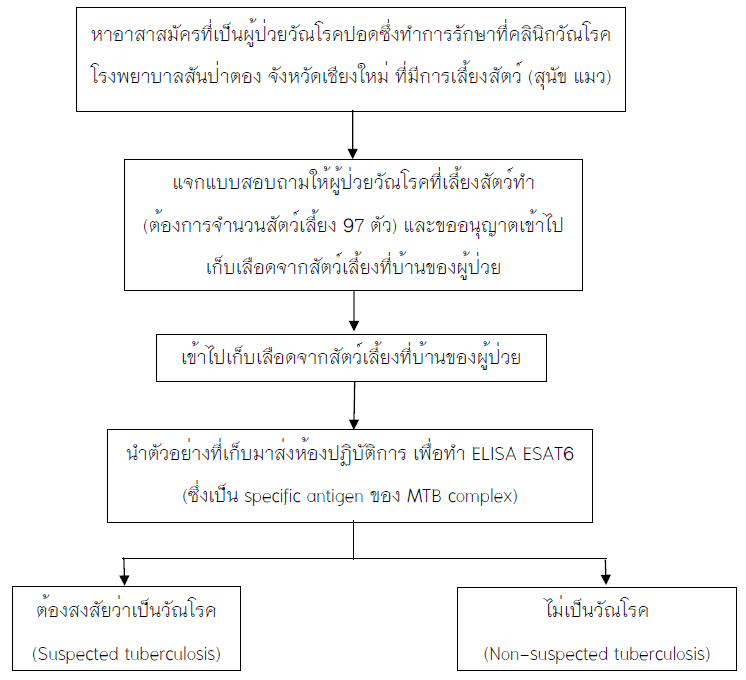 dEtect
STOp
Pets with suspected tuberculosis will be further examined with:
Chest X-ray
Throat swab will be collected for TB diagnosis
If the pet found to be positive with TB, he/she will be referred to care in pet clinic
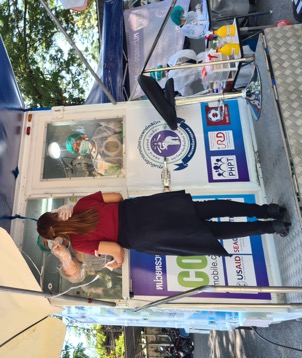 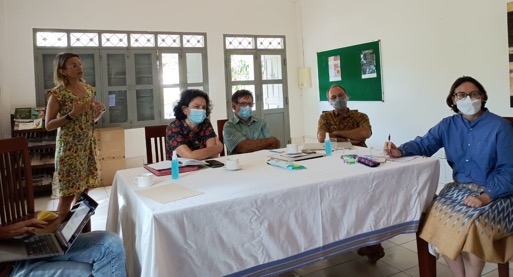 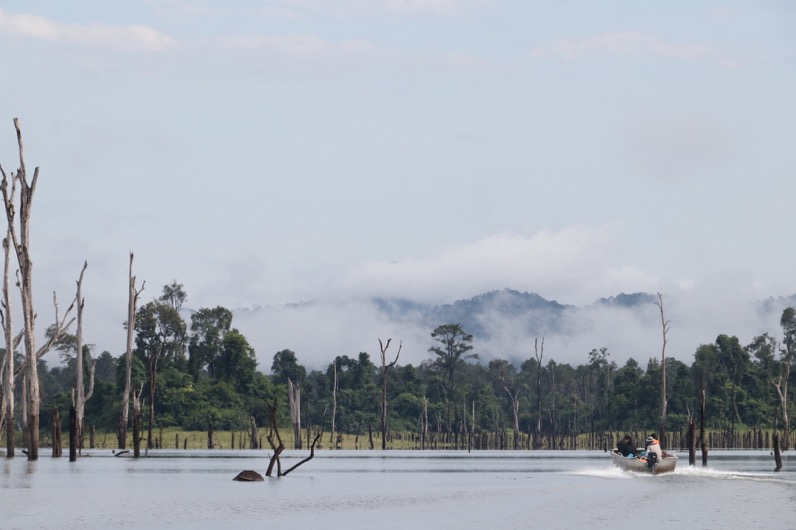 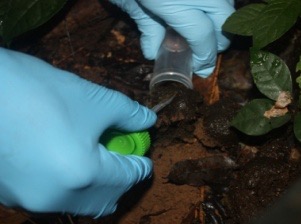 Thank you for your attention!
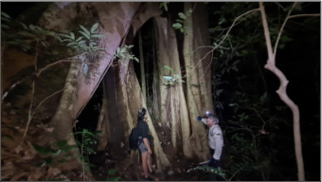 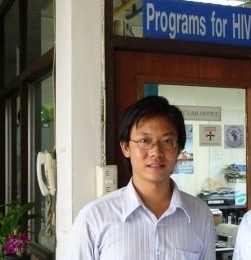 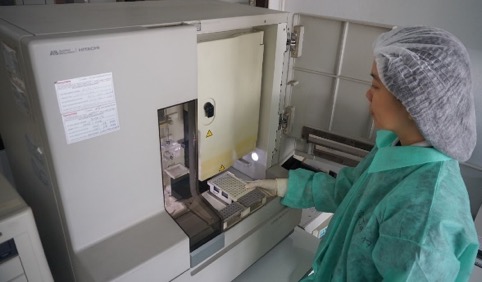 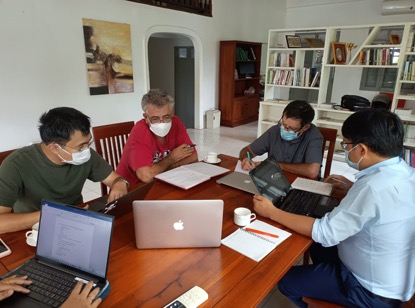 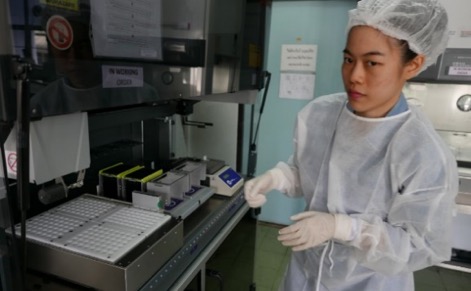 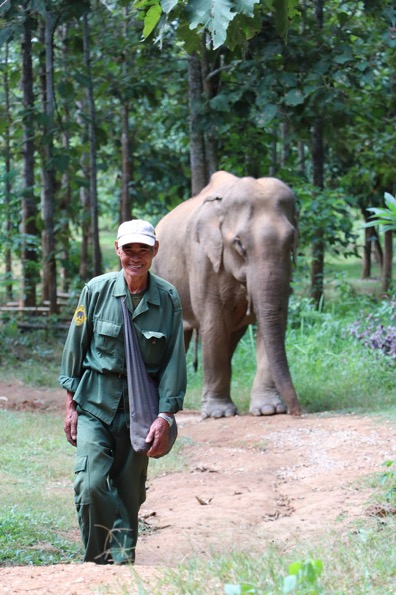 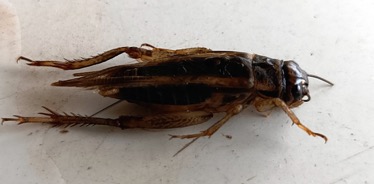 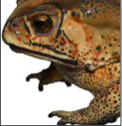 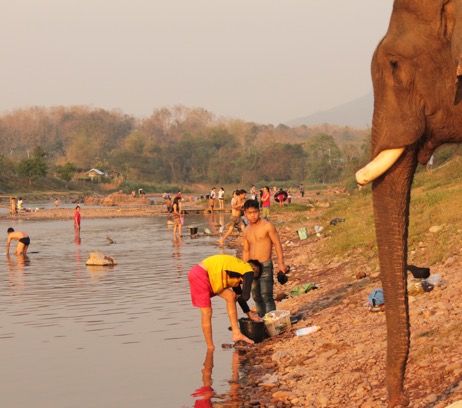 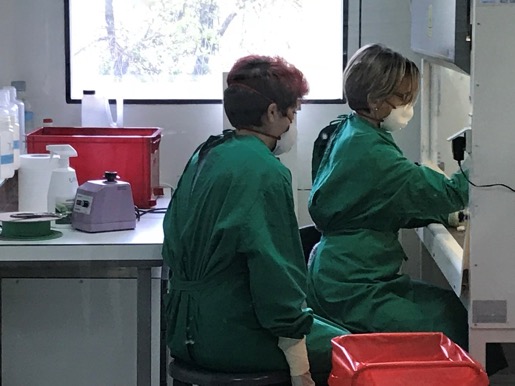 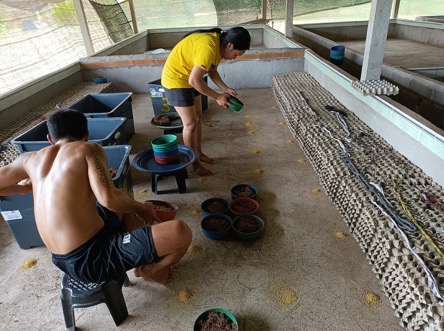 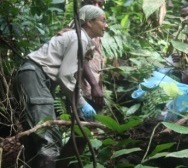 16